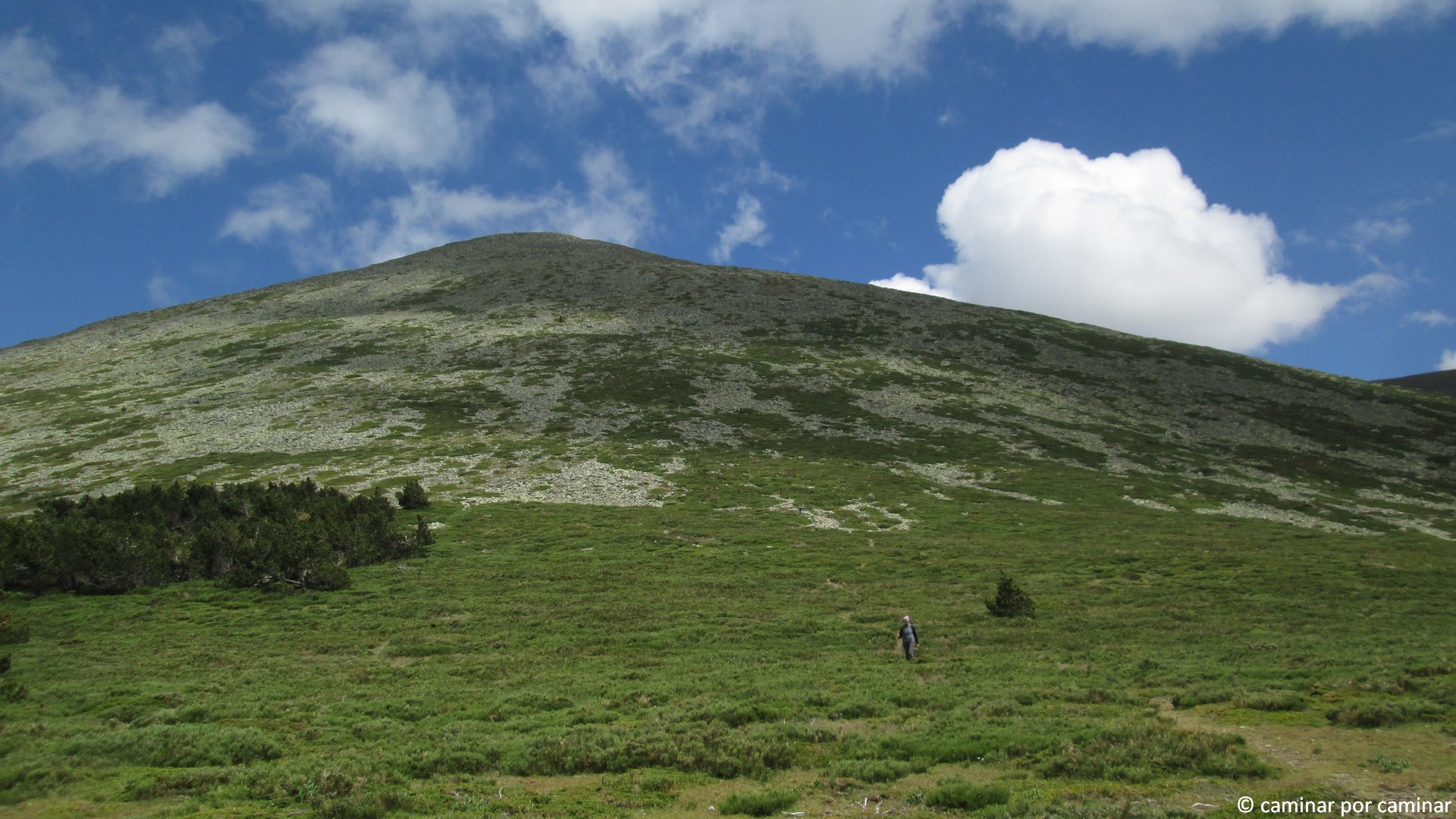 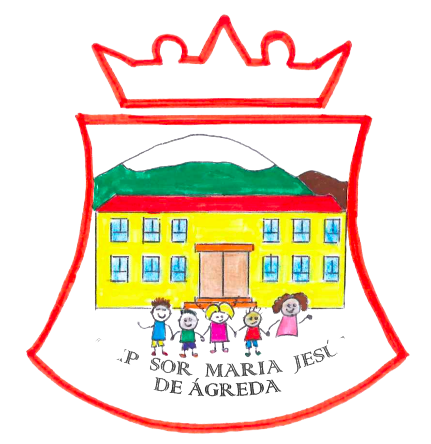 CEIP. SOR 
Mª DE JESÚS
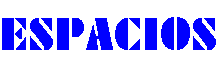 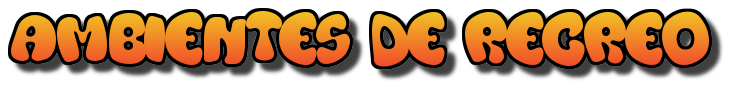 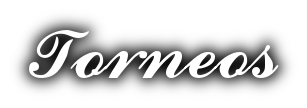 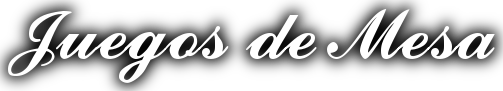 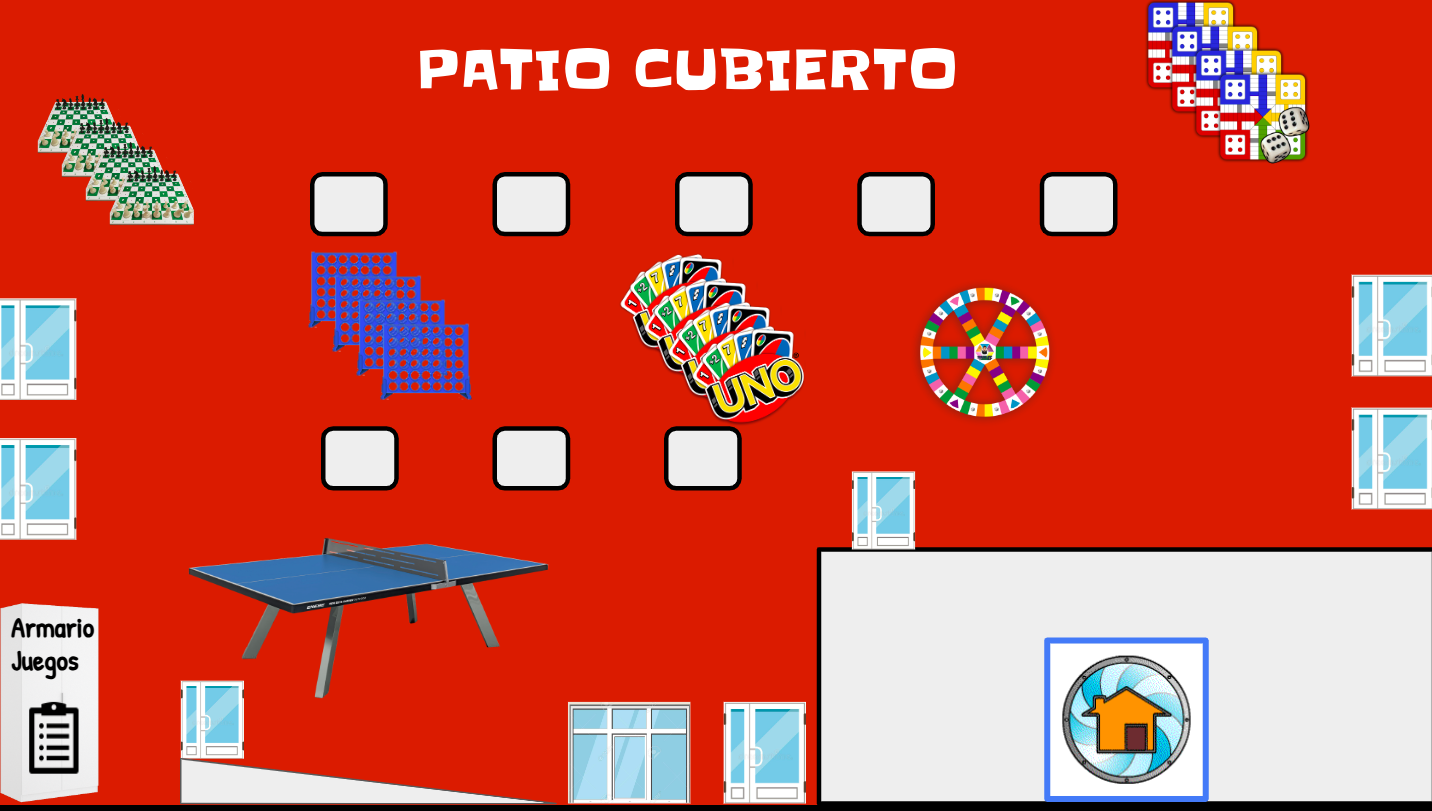 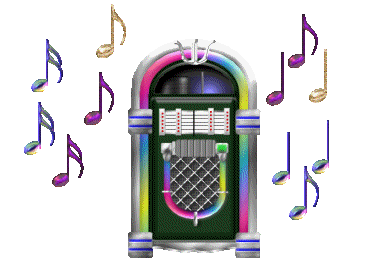 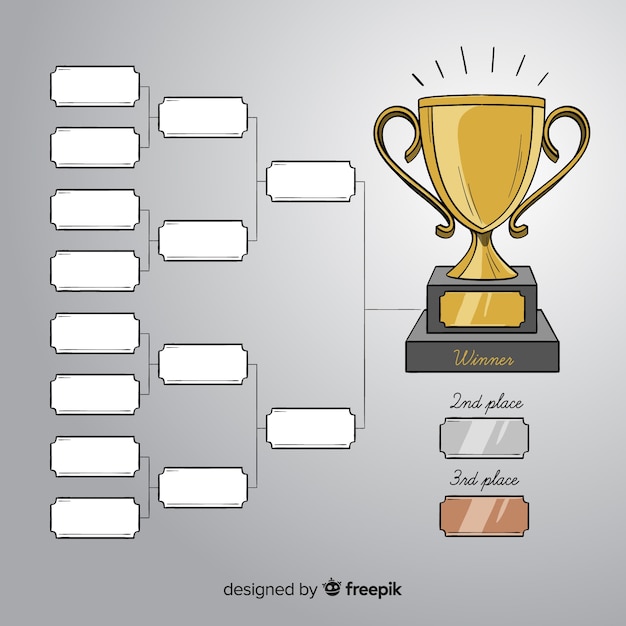 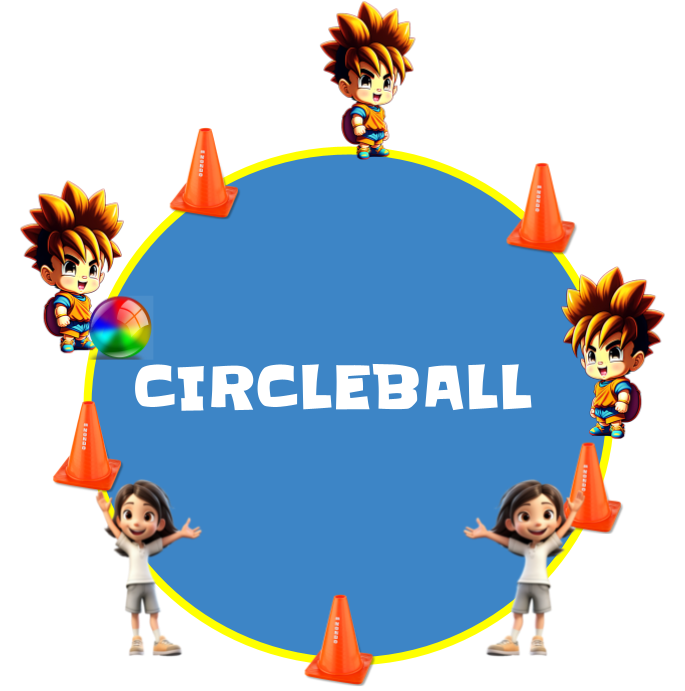 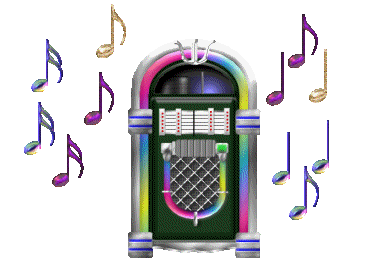 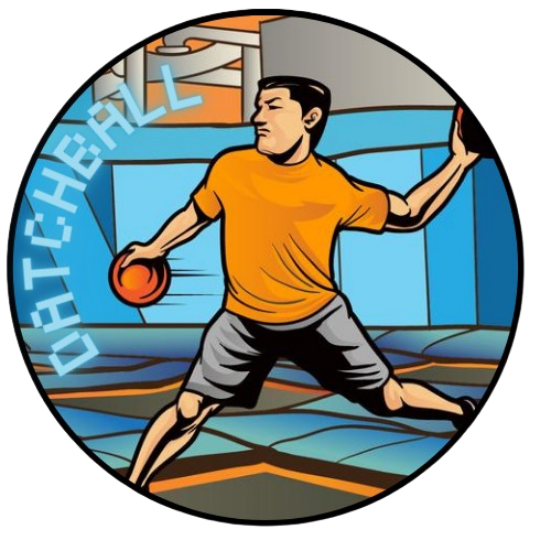 LUNES Y MIÉRCOLES
5ºEP
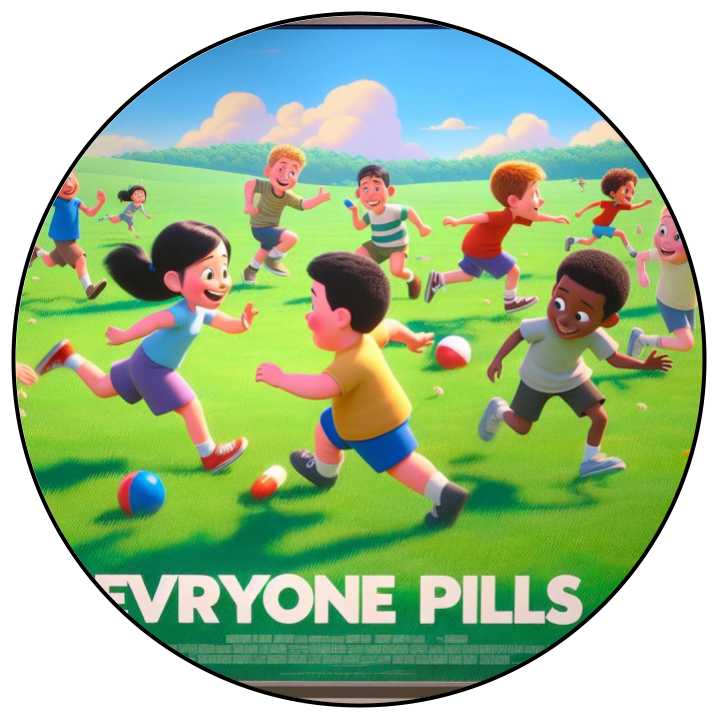 Todos Pillan
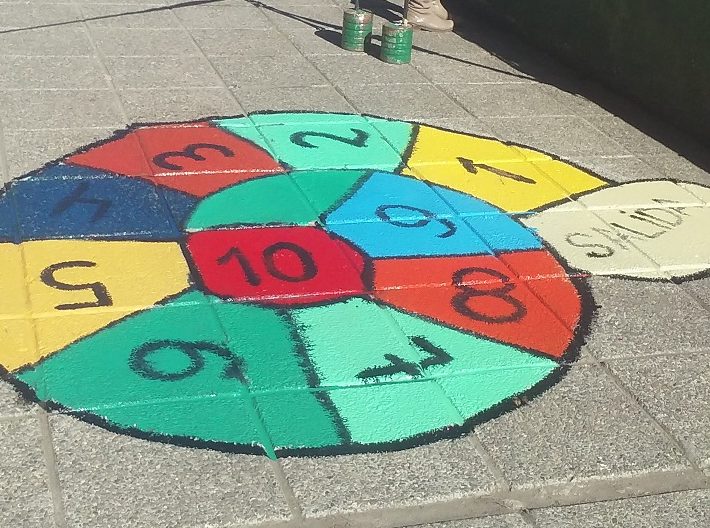 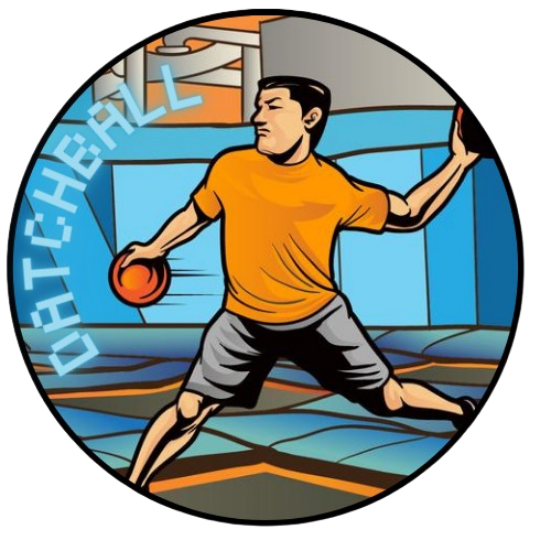 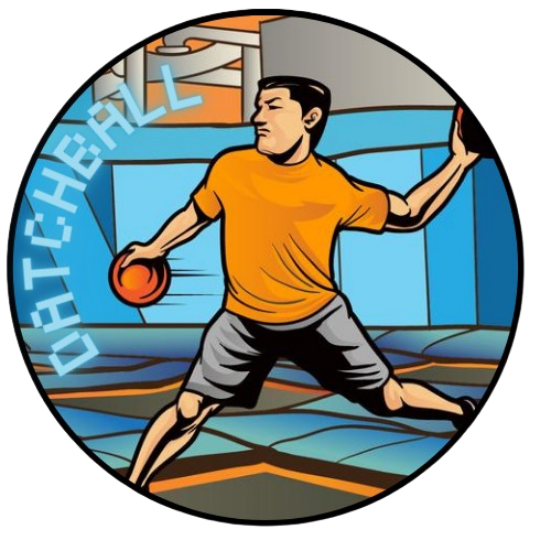 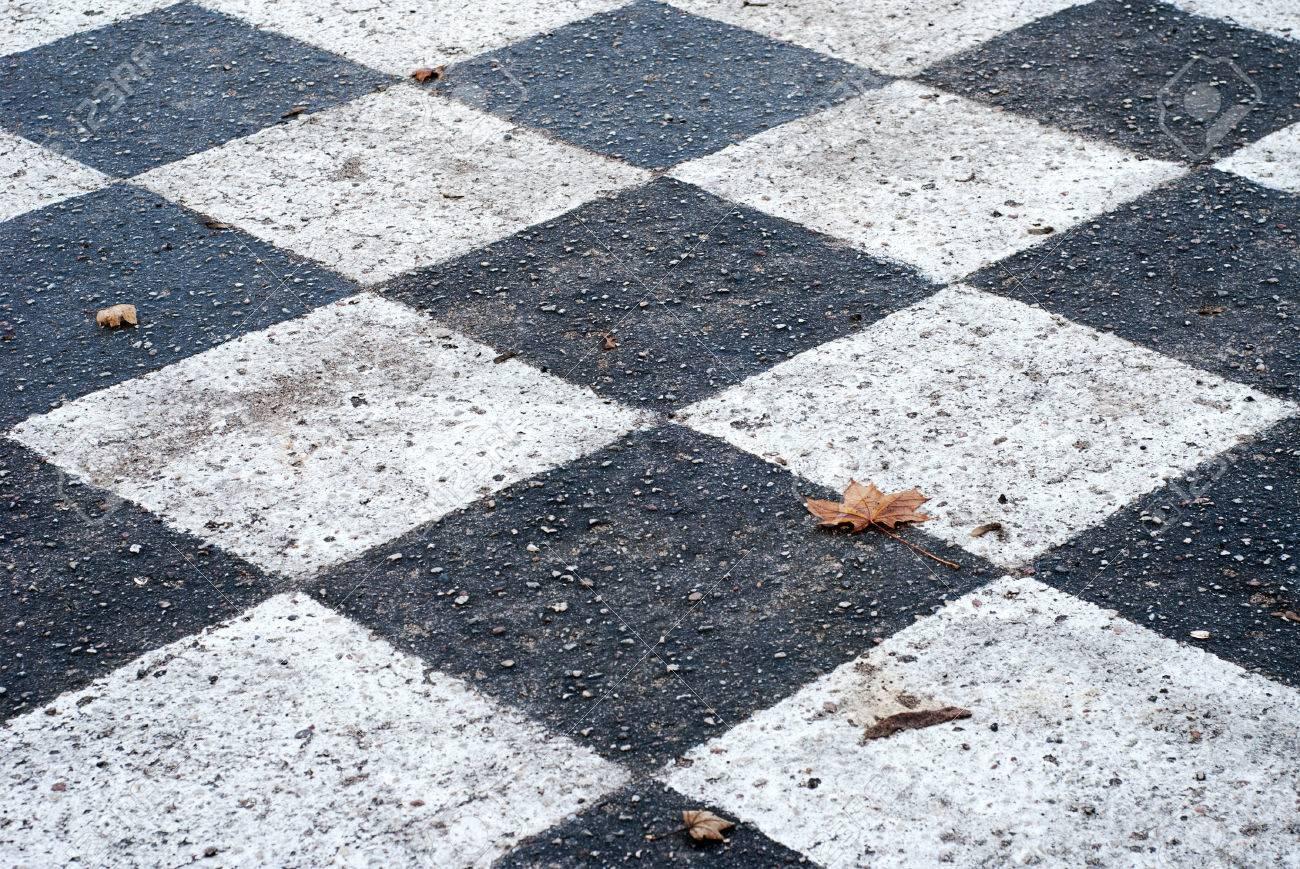 Four Square
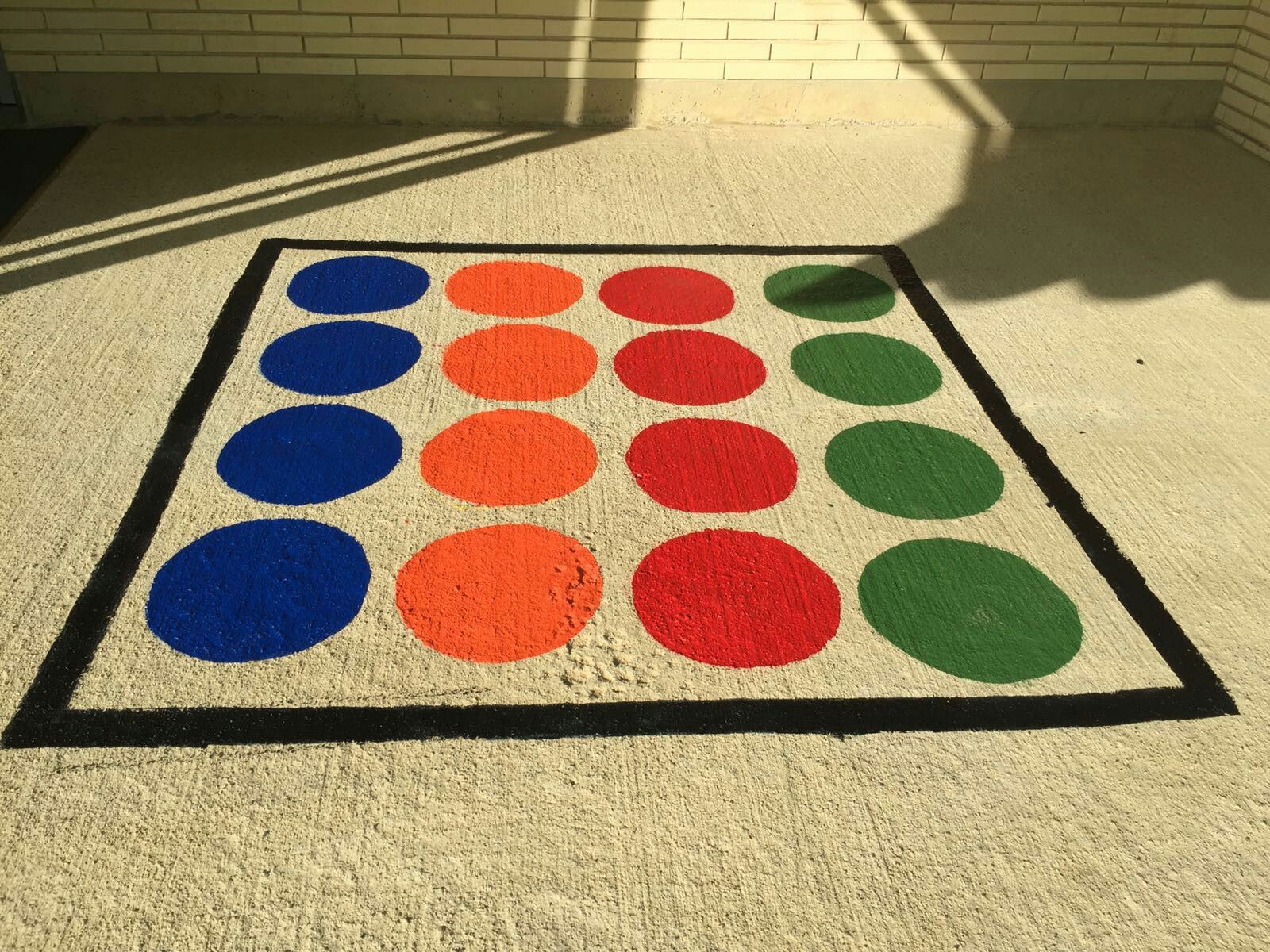 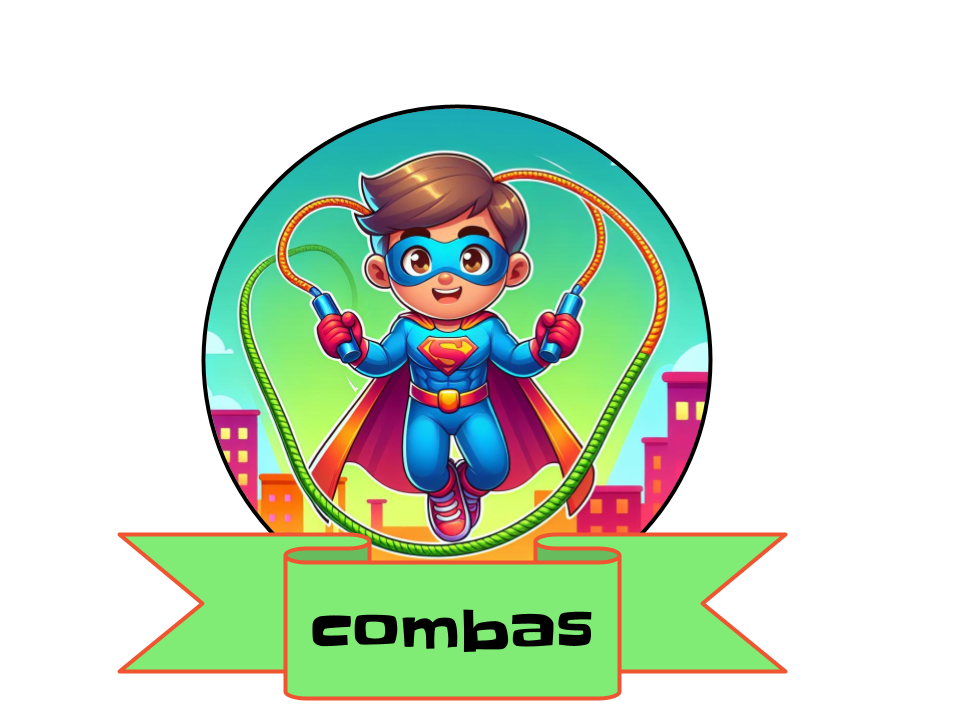 PISTA 5º Y 6º
PISTA 3º Y 4º
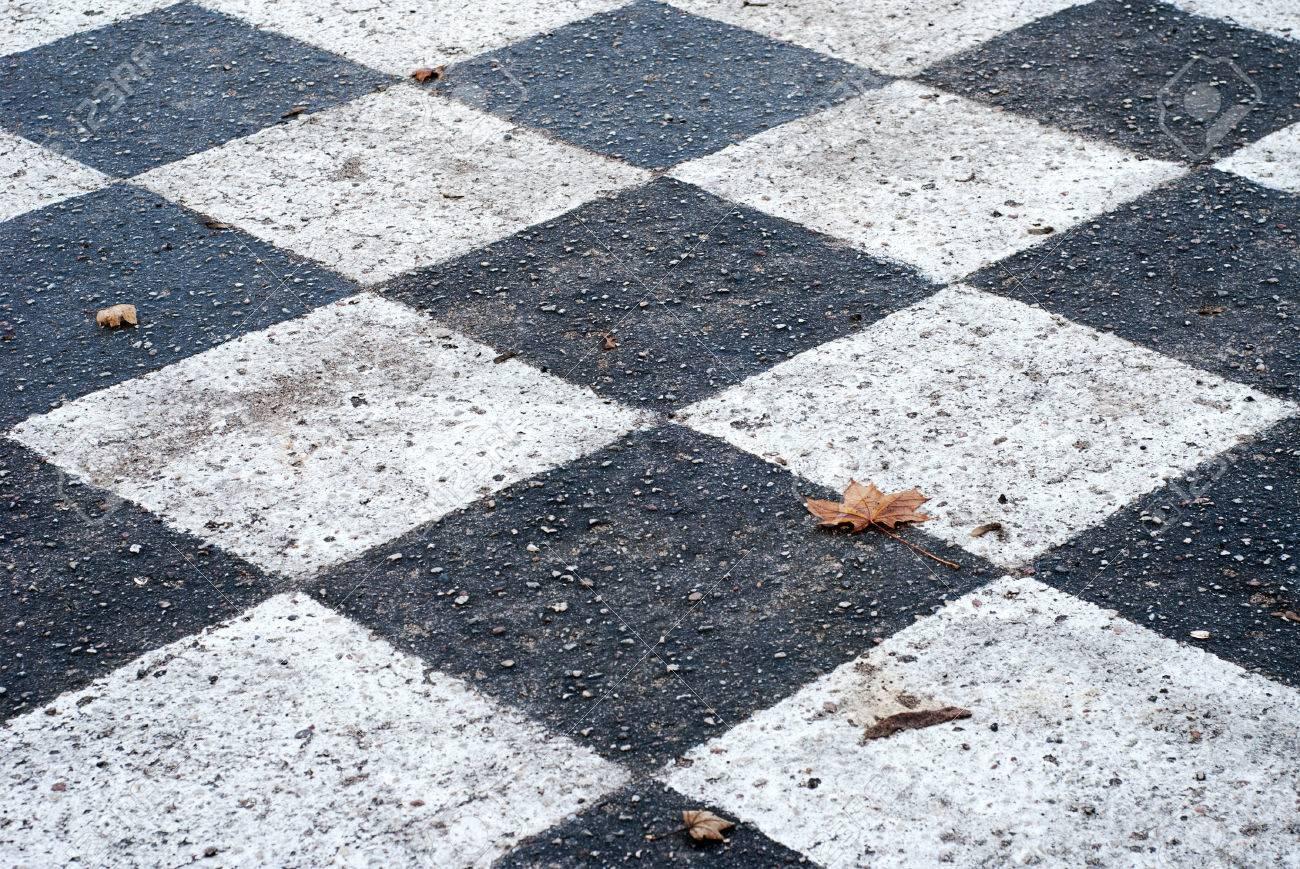 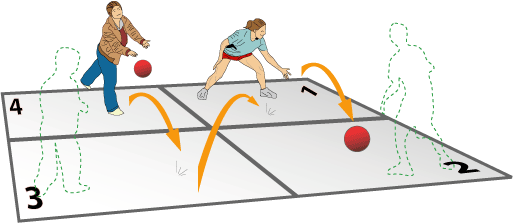 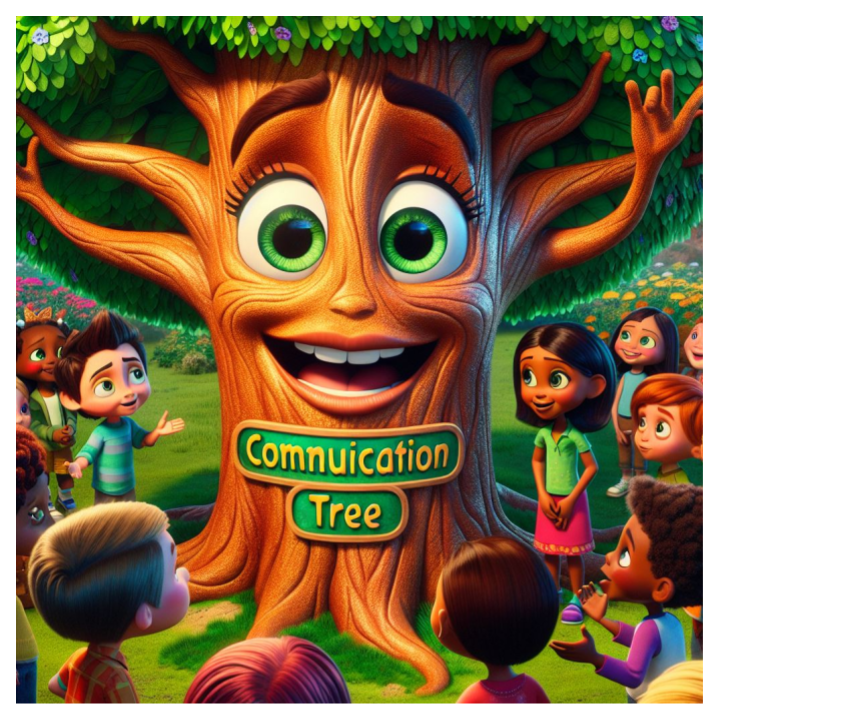 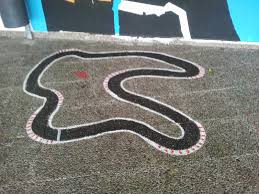 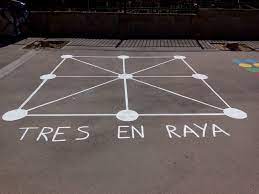 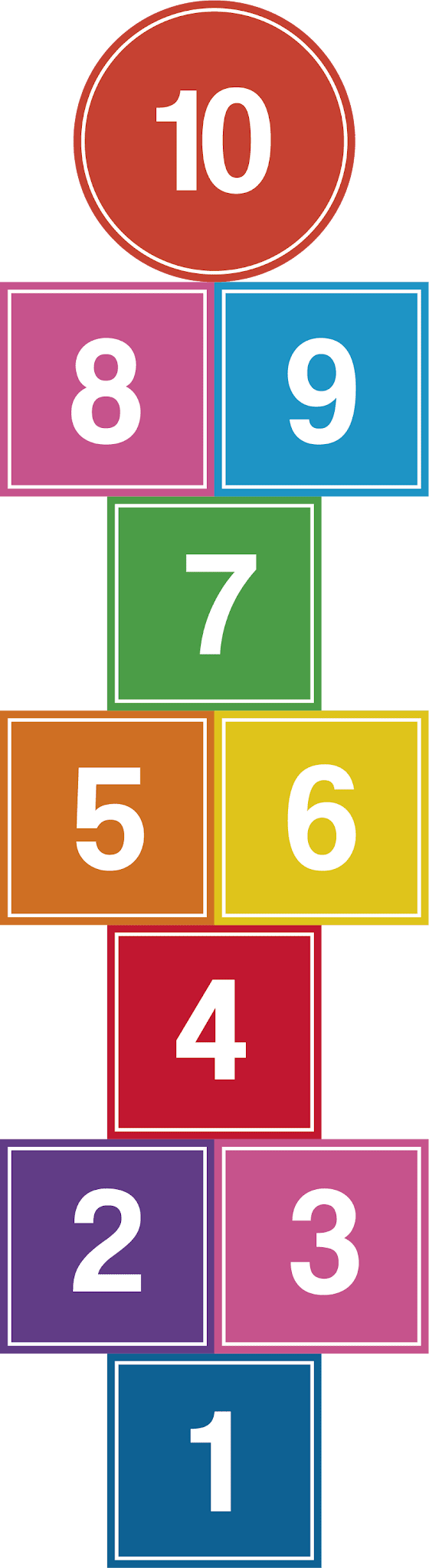 DATCHBALL
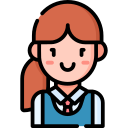 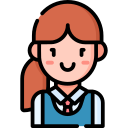 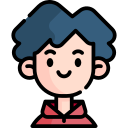 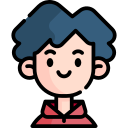 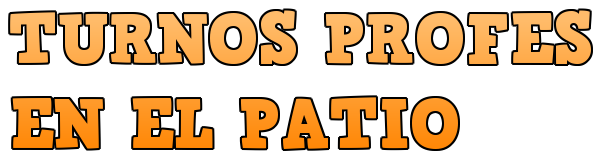 LUNES: 3º PRIMARIA
MARTES: 4º DE PRIMARIA
MIÉRCOLES 5º DE PRIMARIA
JUEVES: 6º DE PRIMARIA
JUEGOS DE MESA
ZONA PARA 3º, 4º, 5º Y 6º DE PRIMARIA
TORNEOS
ALUMNADO AYUDANTE
ALUMNADO AYUDANTE
ZONA PARA 1º Y 2º DE PRIMARIA
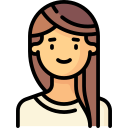 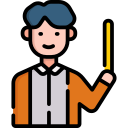 ZONA PARA 3º, 4º, 5º Y 6º DE PRIMARIA
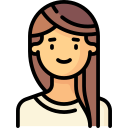 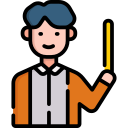 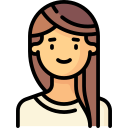 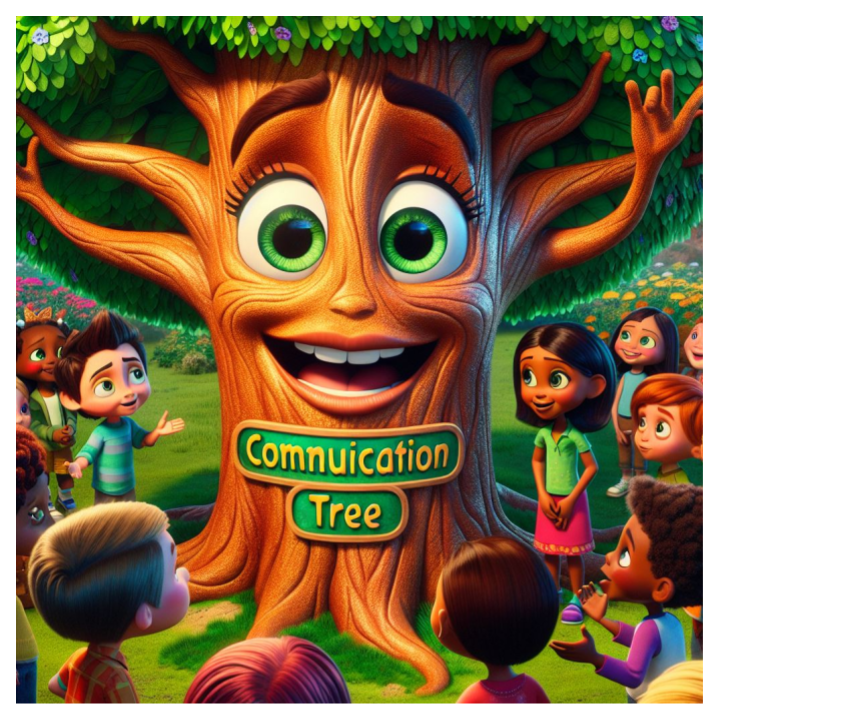 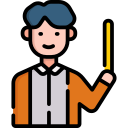 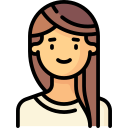 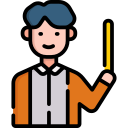 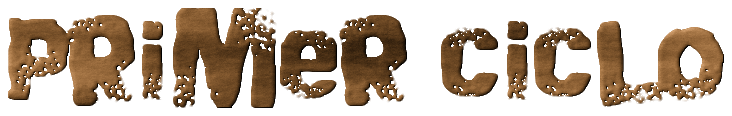 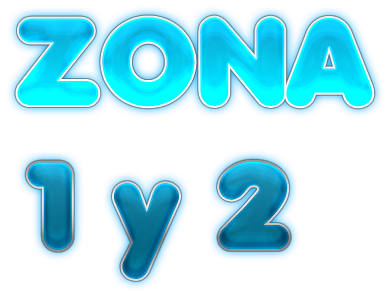 Caracol
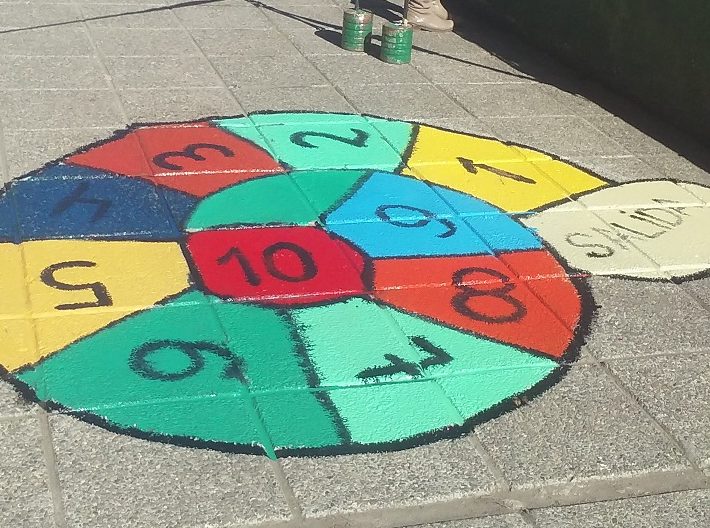 Ir rotando los rincones para que no se quemen y se pueda hacer vigilancia. Máximo 3 - 4 rincones que se rotan semanalmente, quincenalmente…
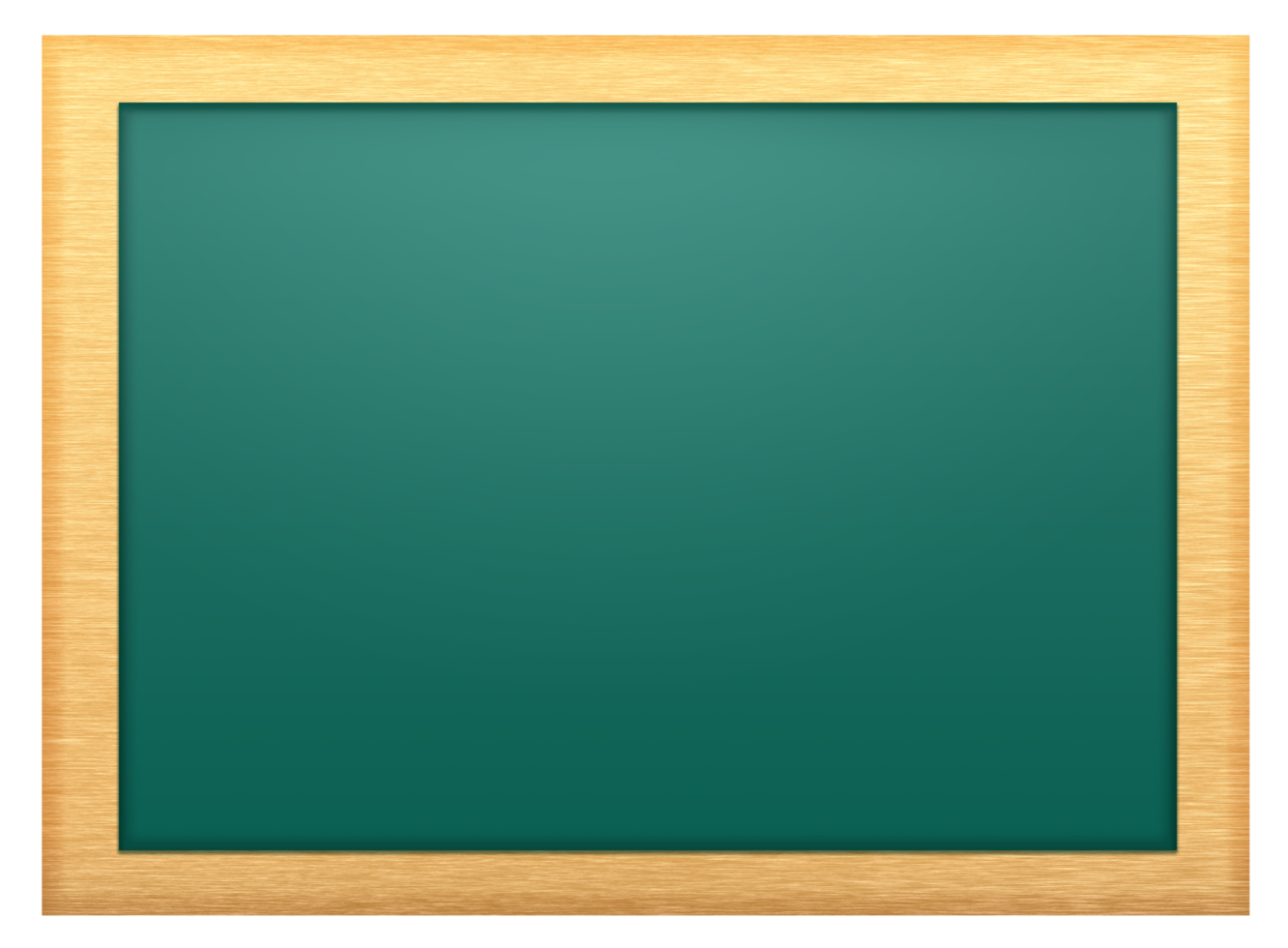 Pizarra
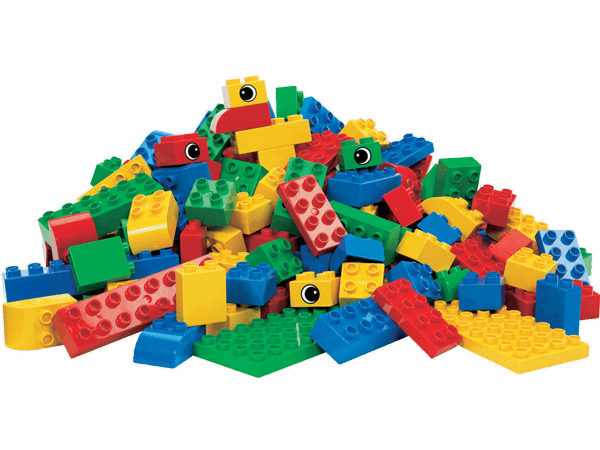 Twistter
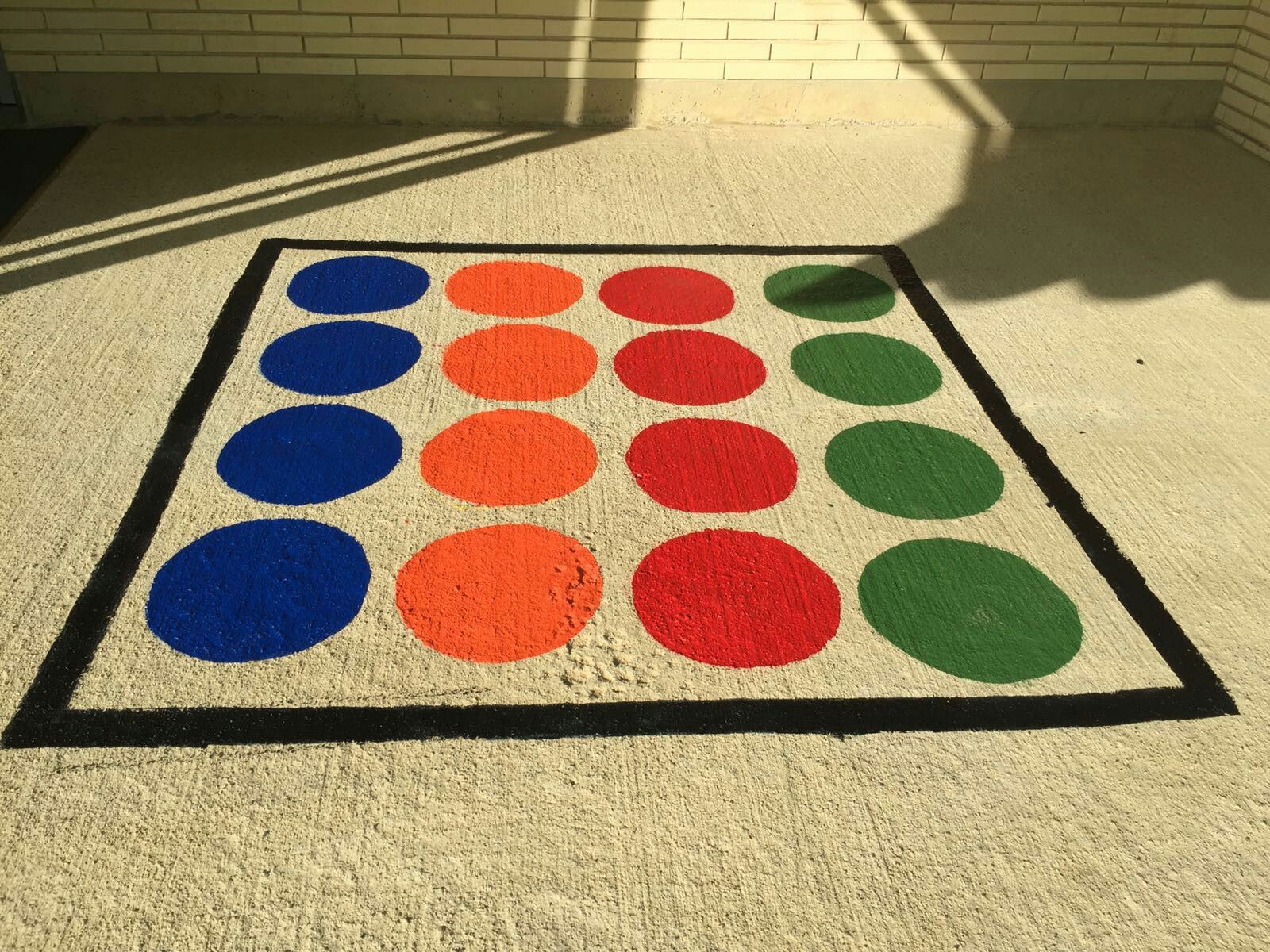 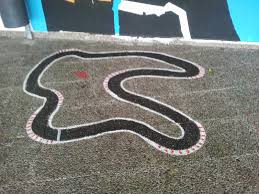 Construcciones
Coches
Chapas
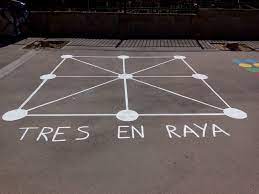 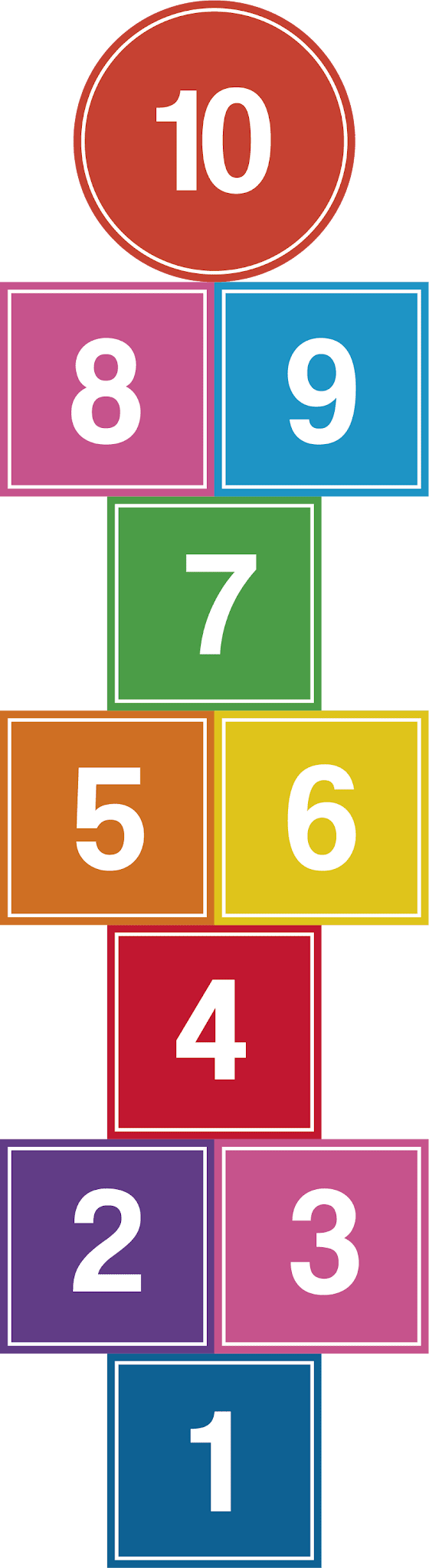 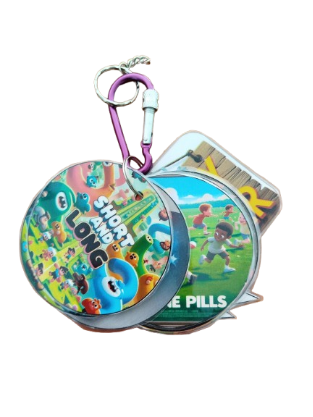 Llavero Juegos
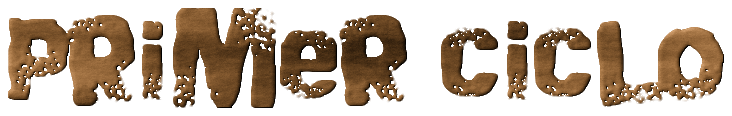 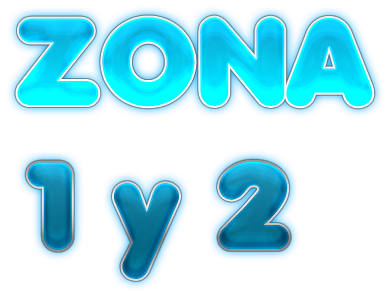 VIGILAN PROFES DEL PRIMER CICLO
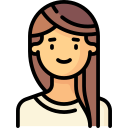 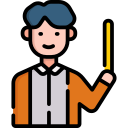 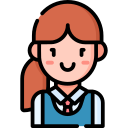 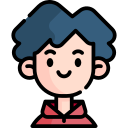 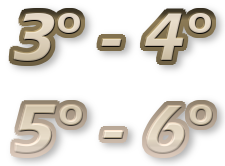 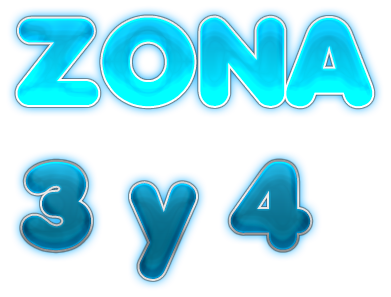 ALUMNADO AYUDANTE
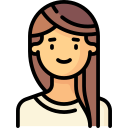 Four Square
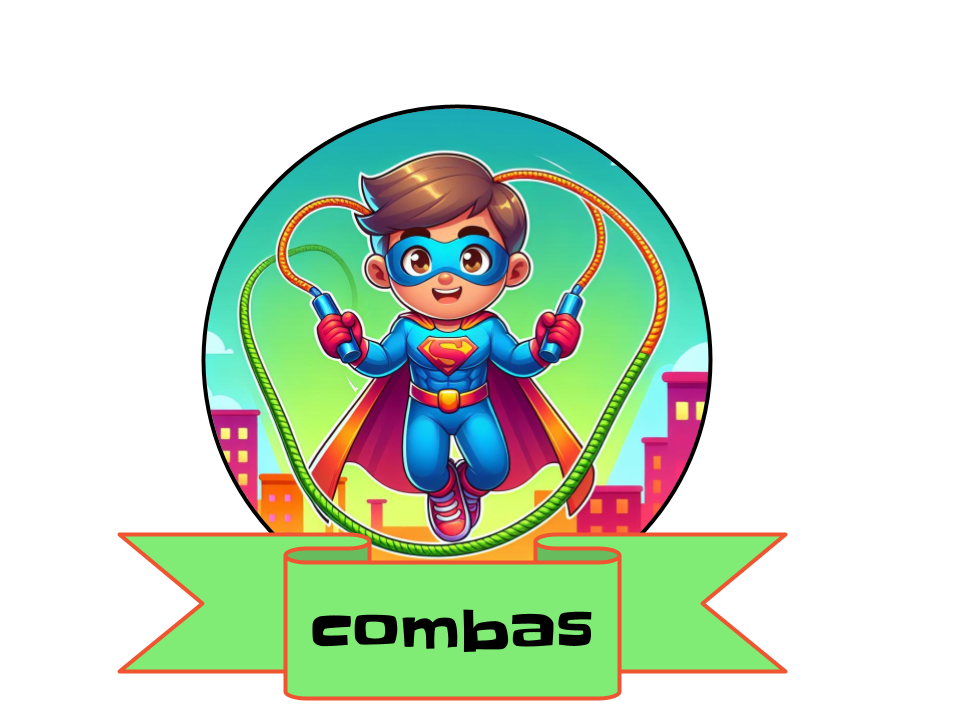 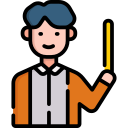 DATCHBALL
3º Y 4º
DATCHBALL
5º Y 6º
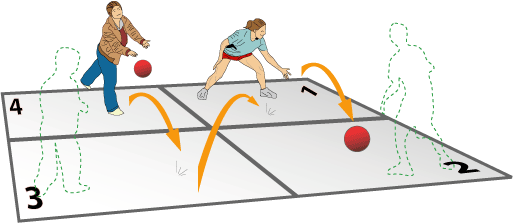 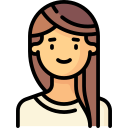 DATCHBALL
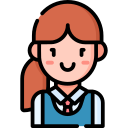 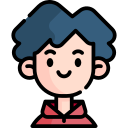 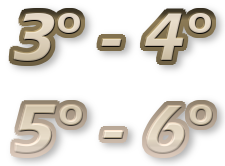 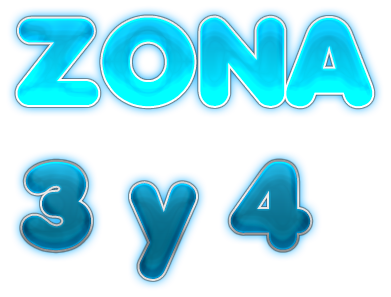 ALUMNADO AYUDANTE
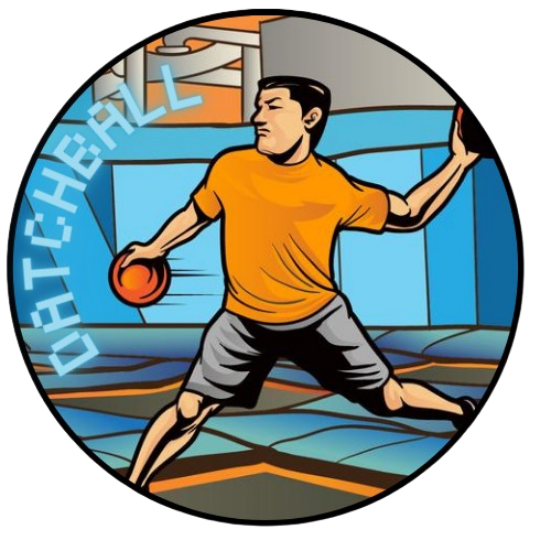 Four Square
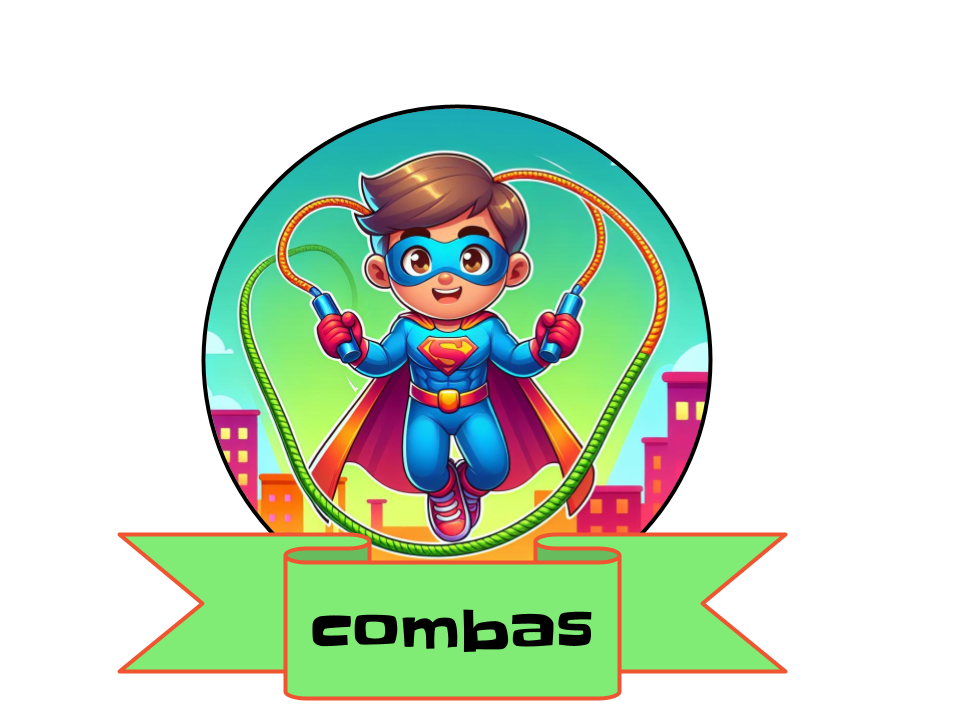 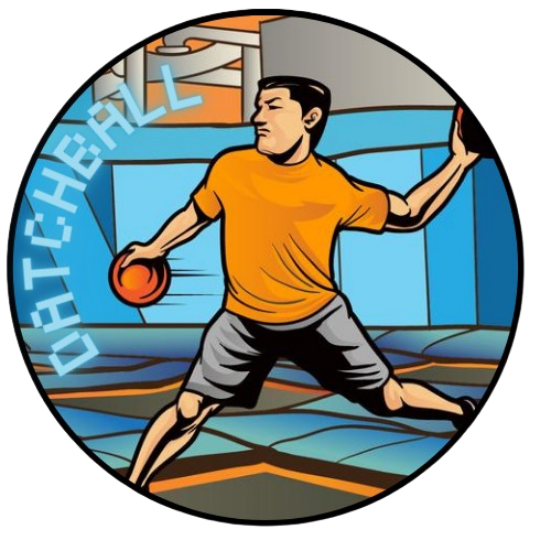 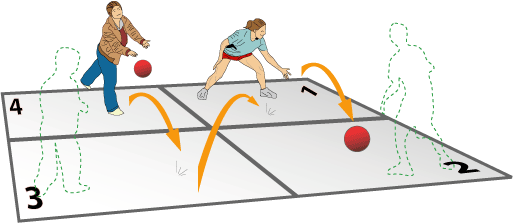 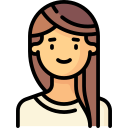 DATCHABLL
3º y 4º EP
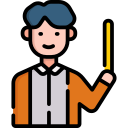 DATCHABLL
5º y 6º
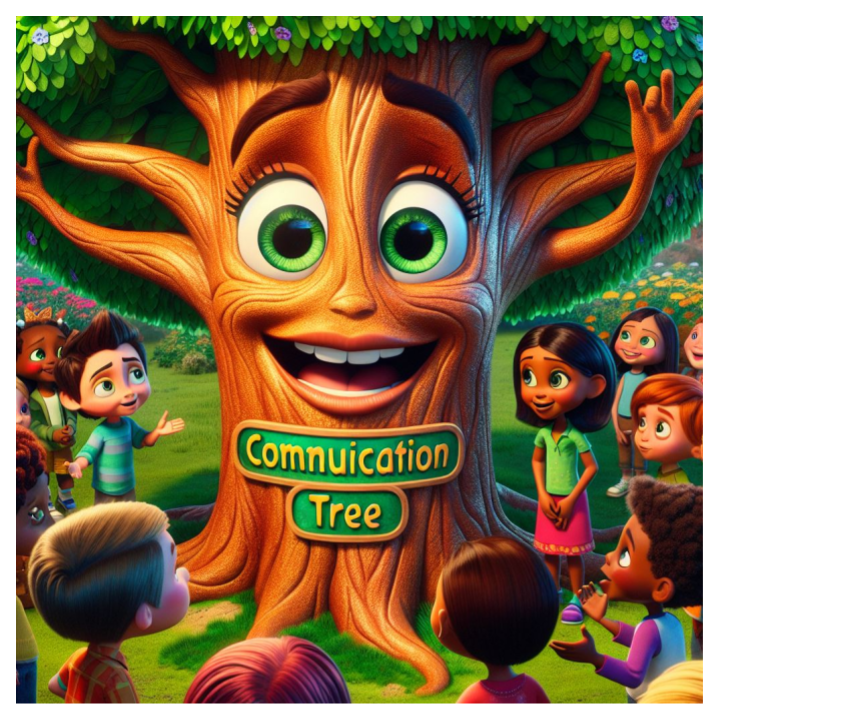 DATCHBALL
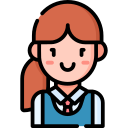 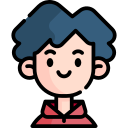 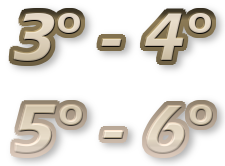 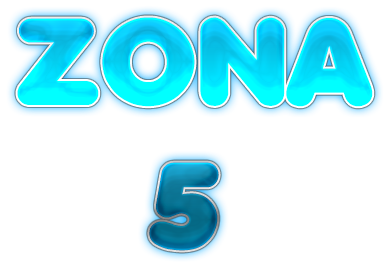 ALUMNADO AYUDANTE
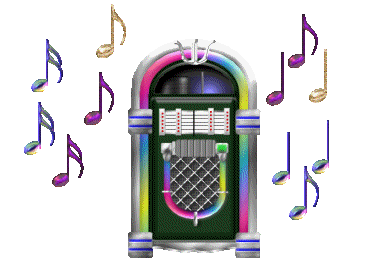 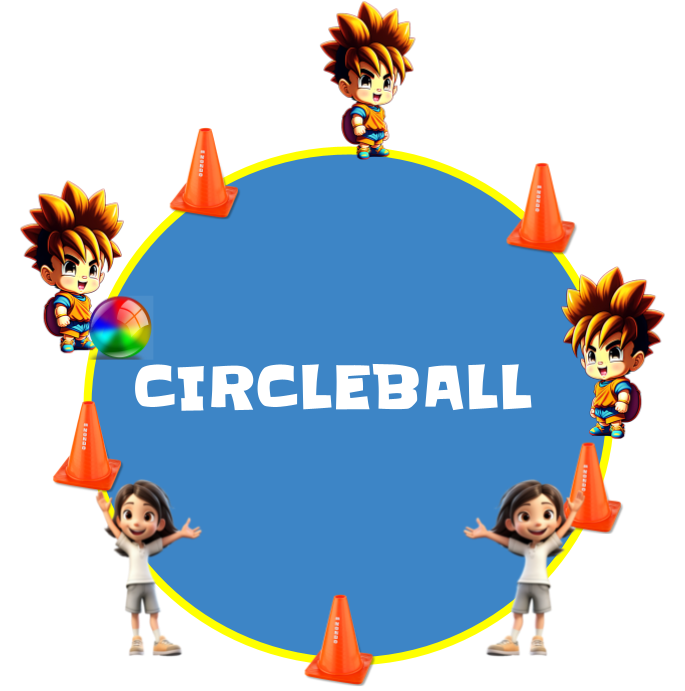 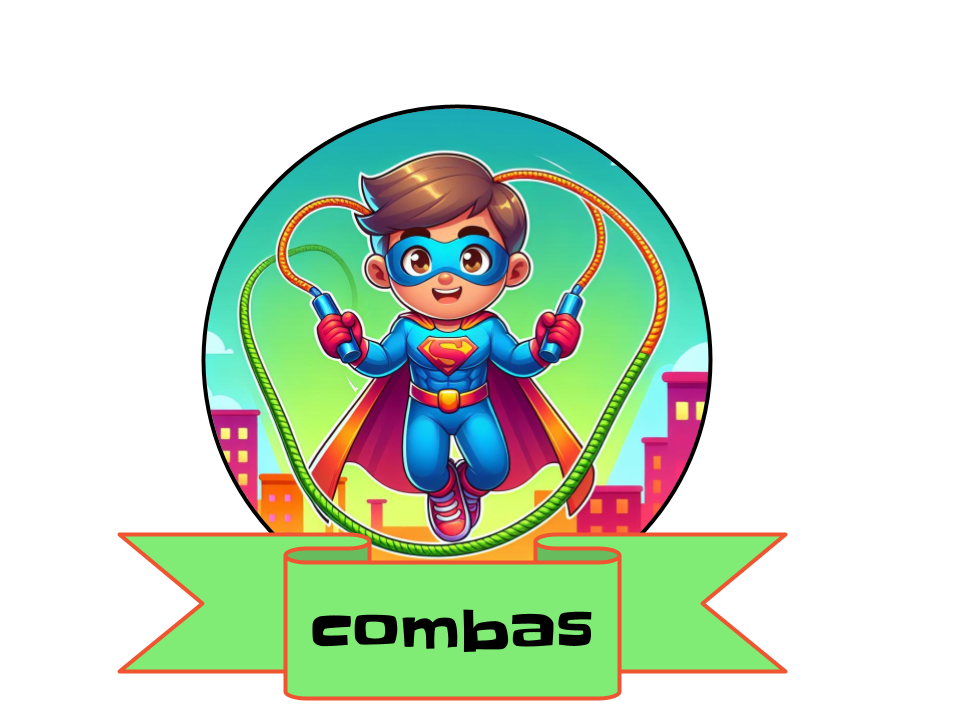 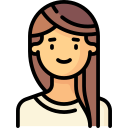 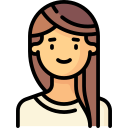 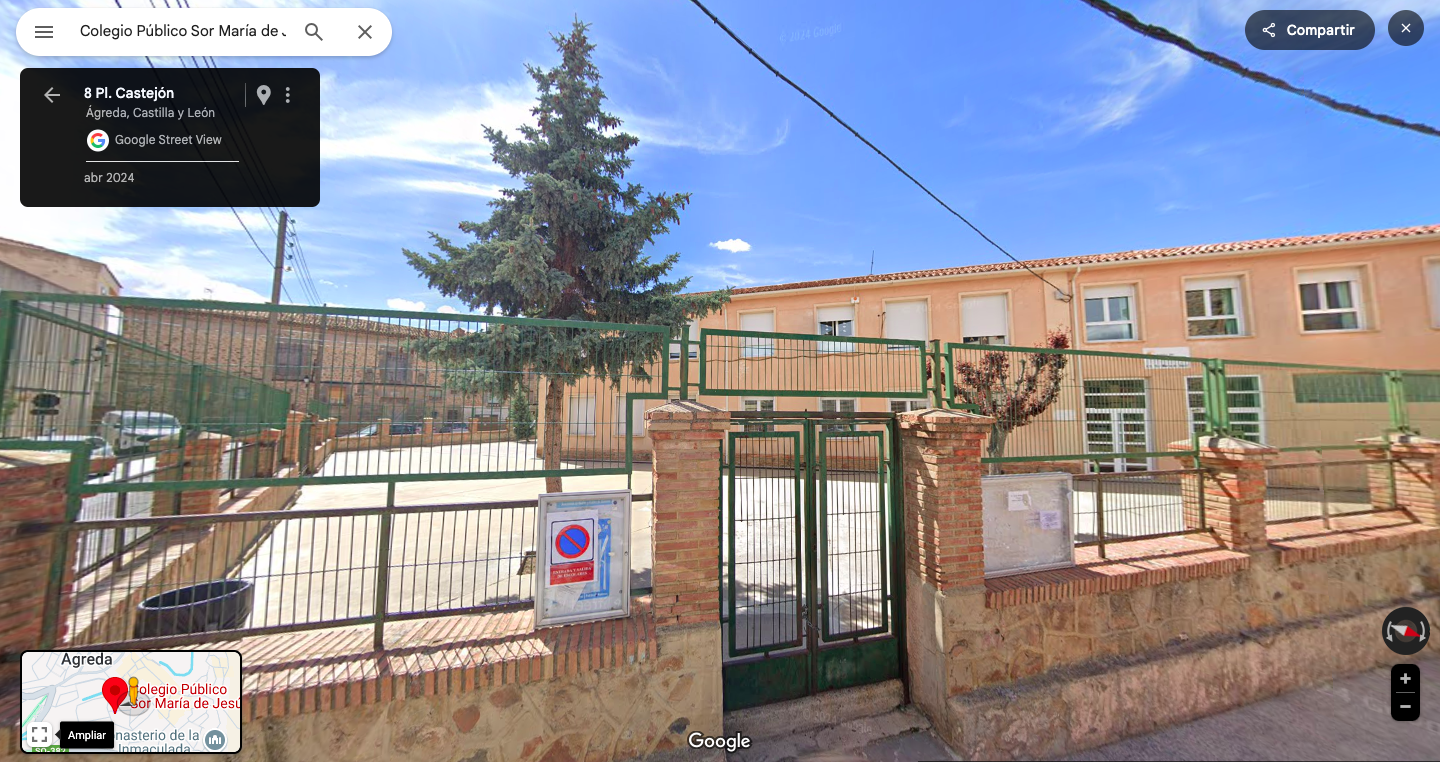 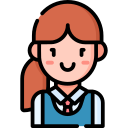 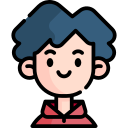 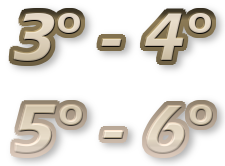 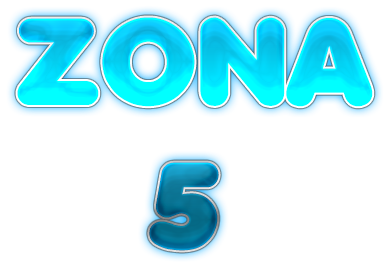 ALUMNADO AYUDANTE
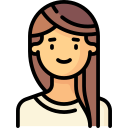 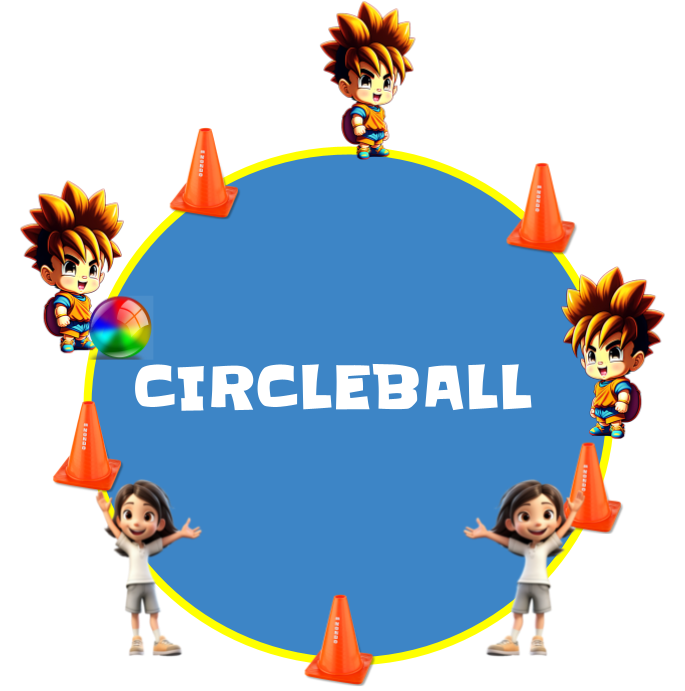 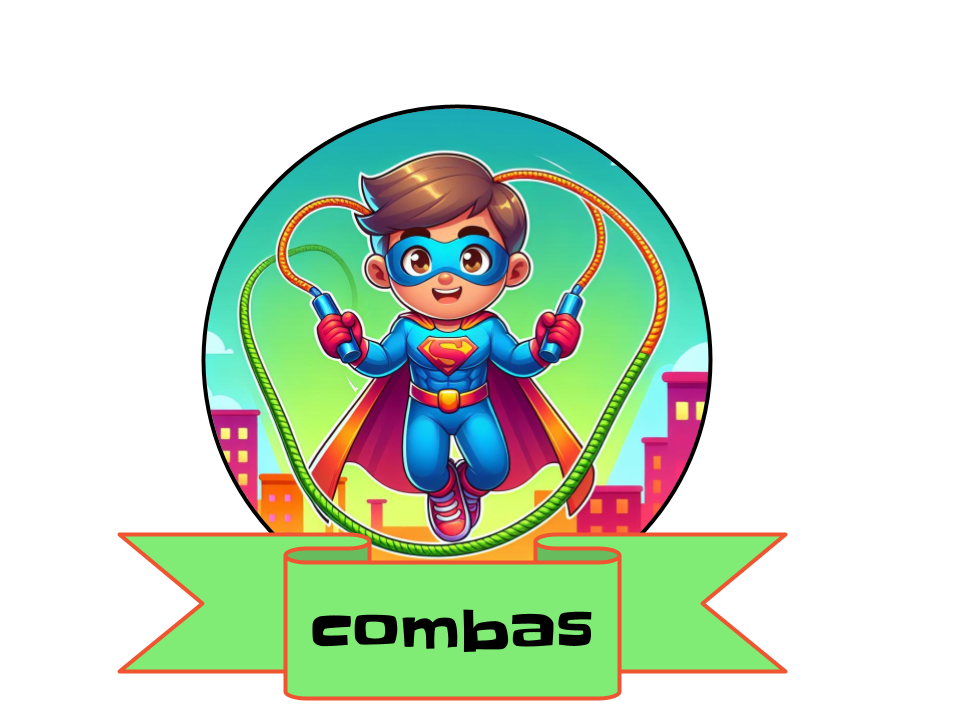 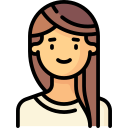 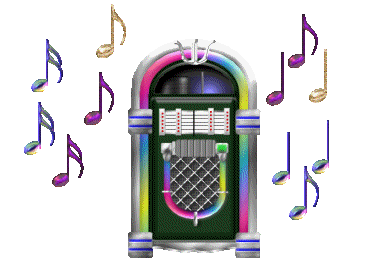 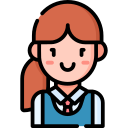 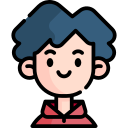 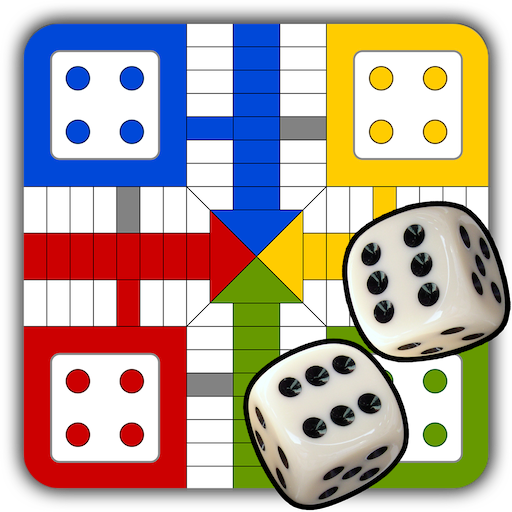 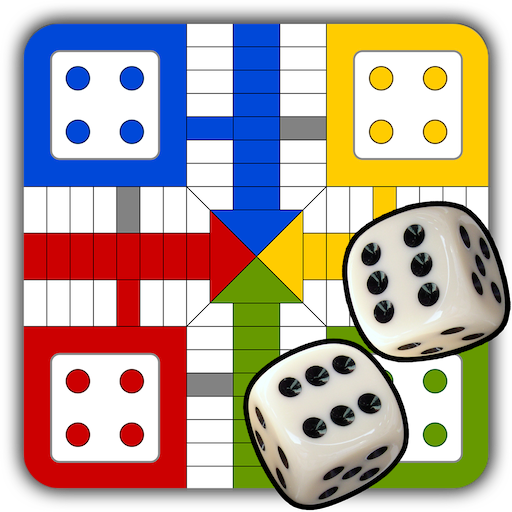 PATIO CUBIERTO
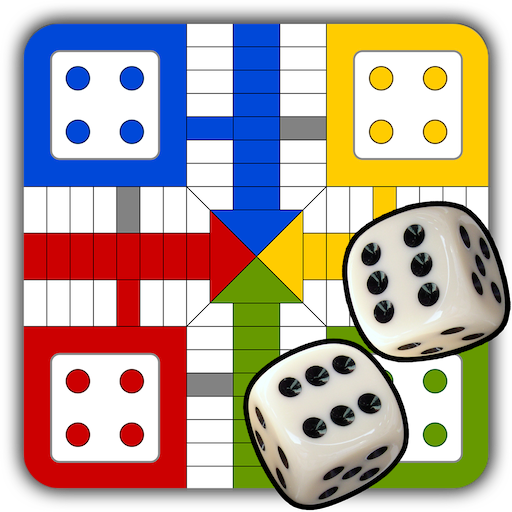 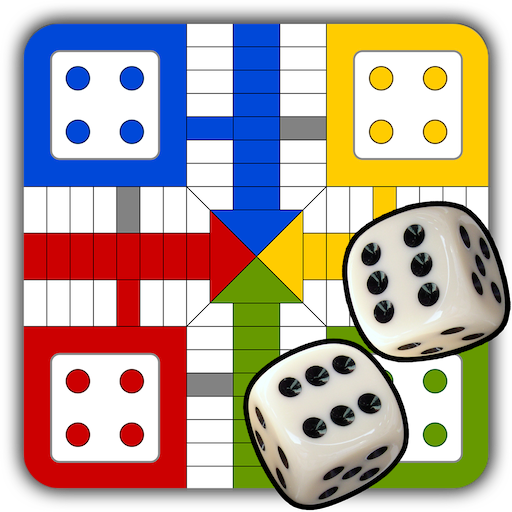 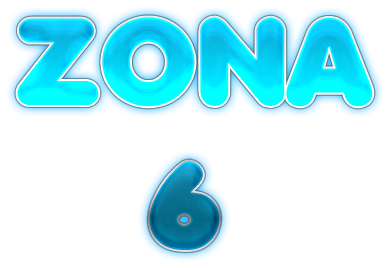 ALUMNADO AYUDANTE
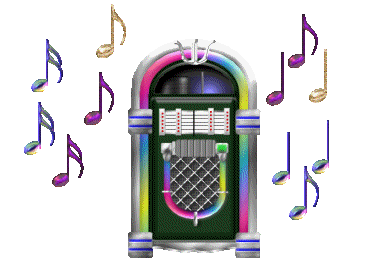 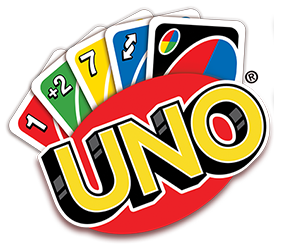 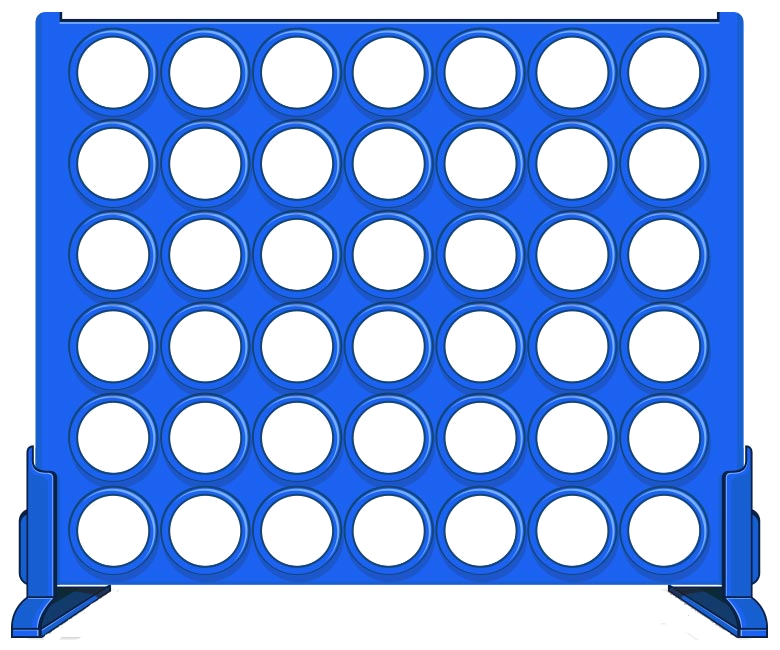 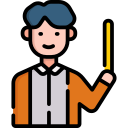 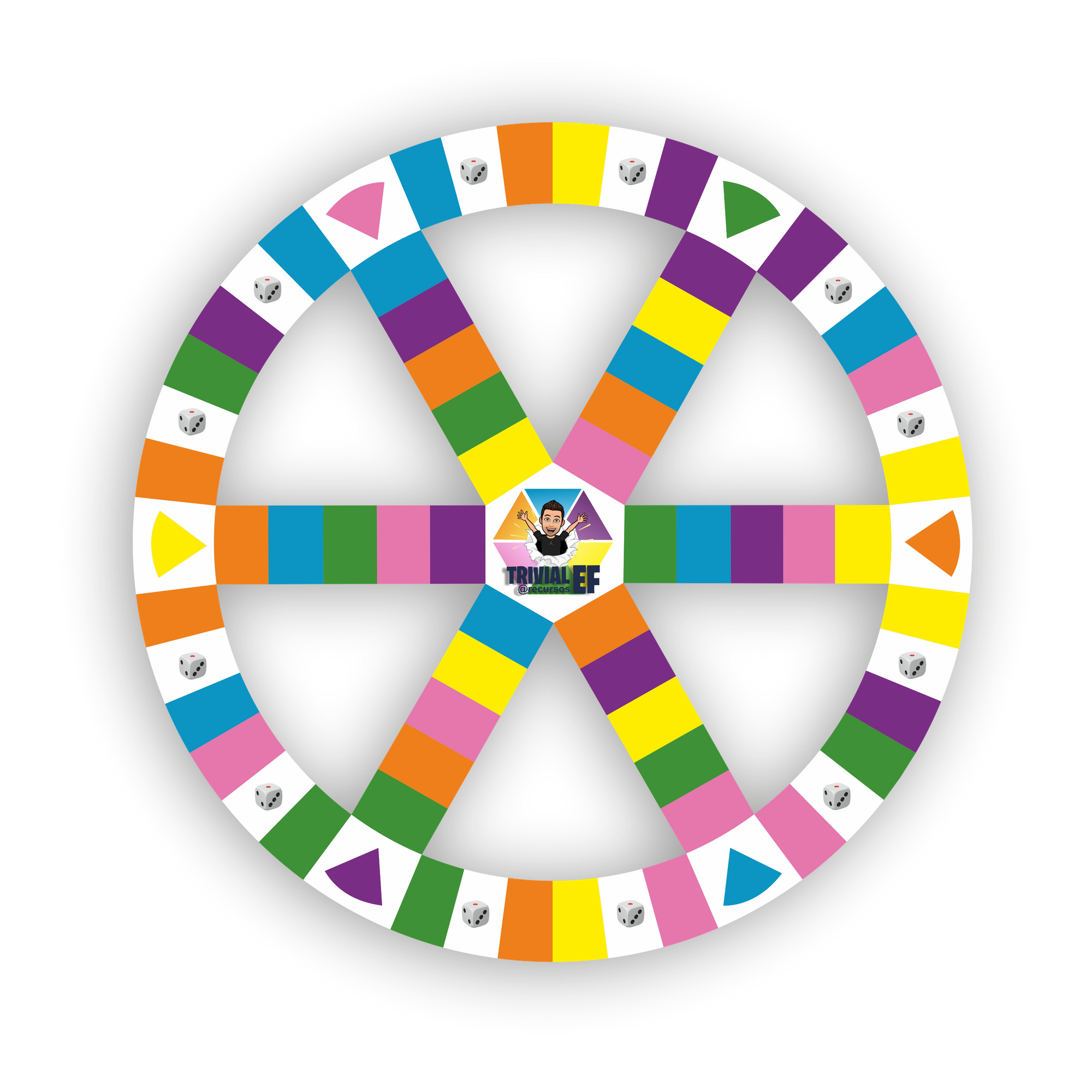 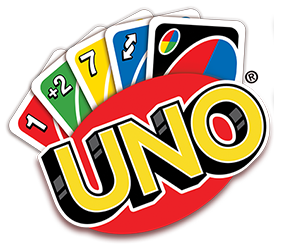 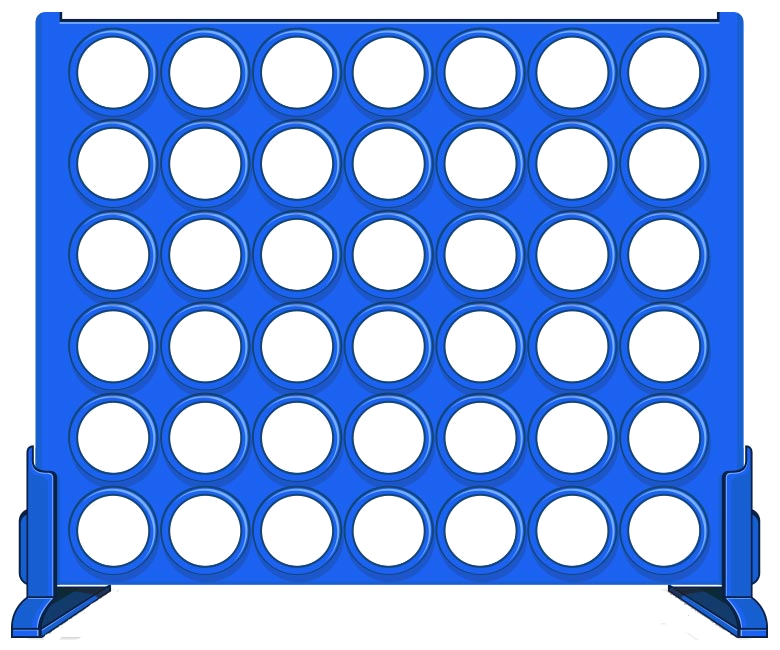 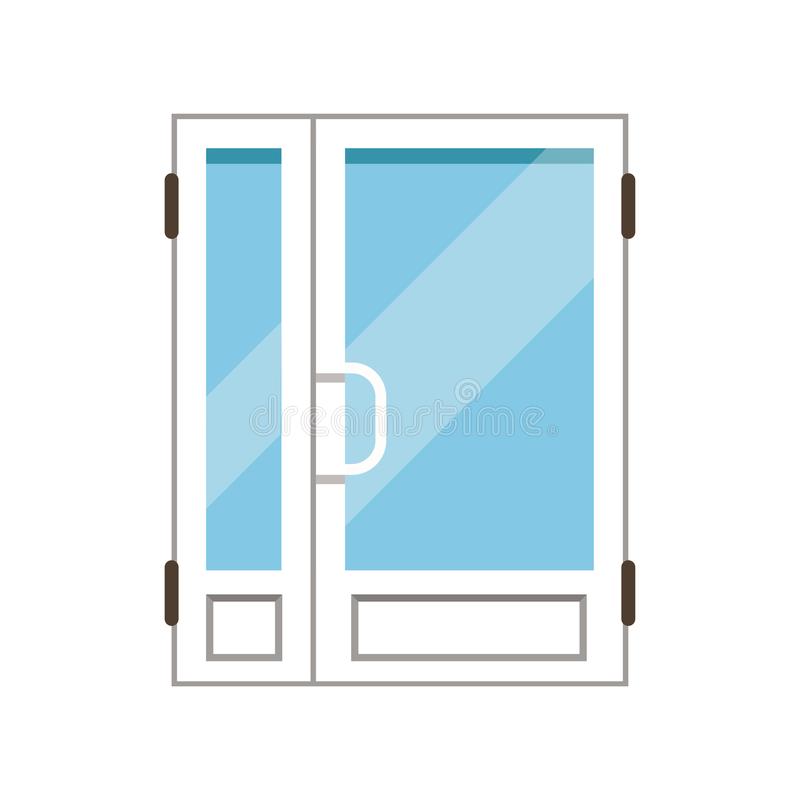 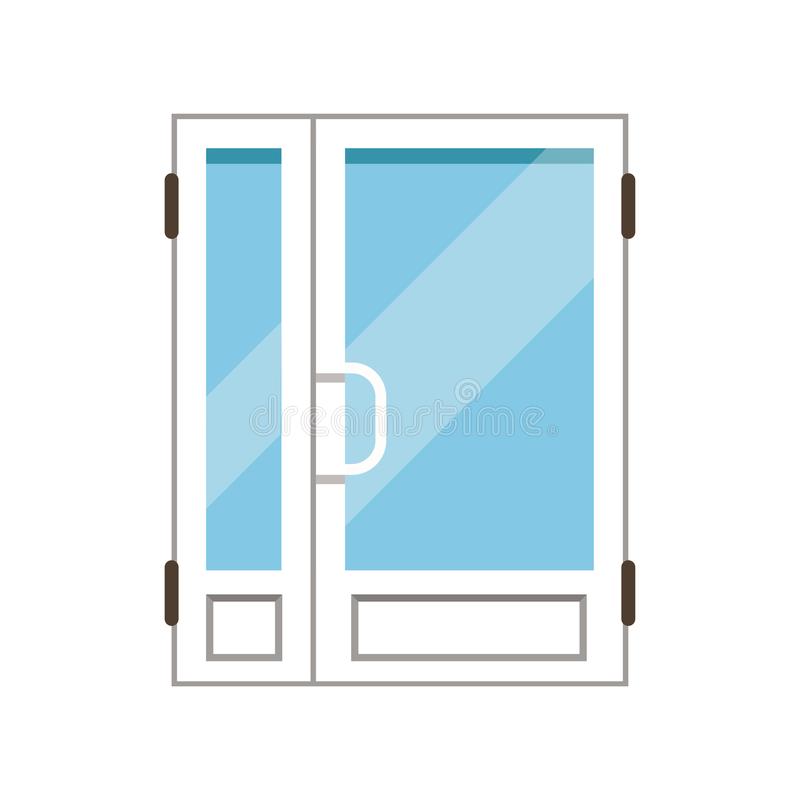 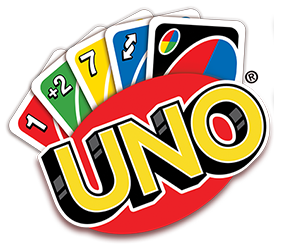 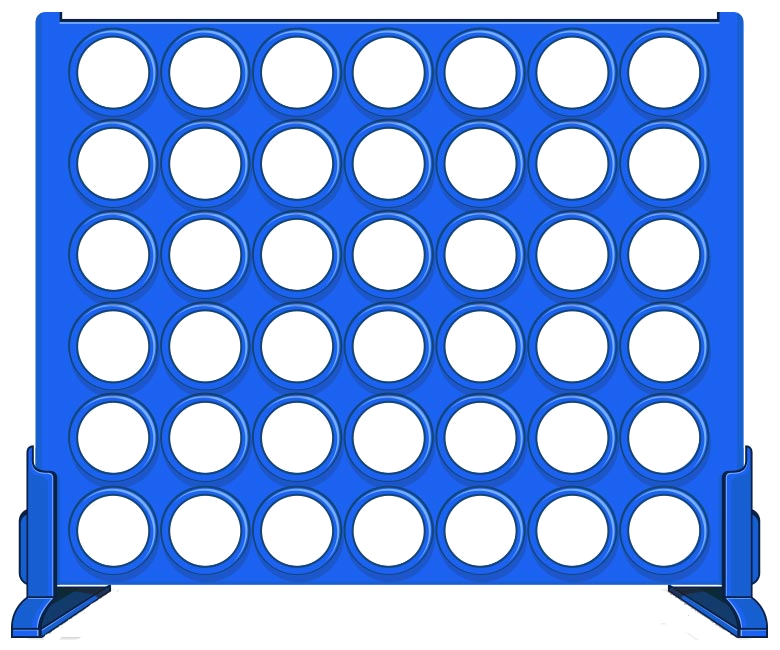 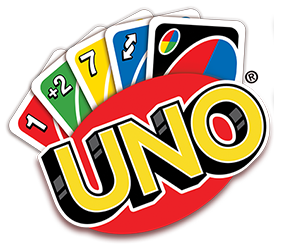 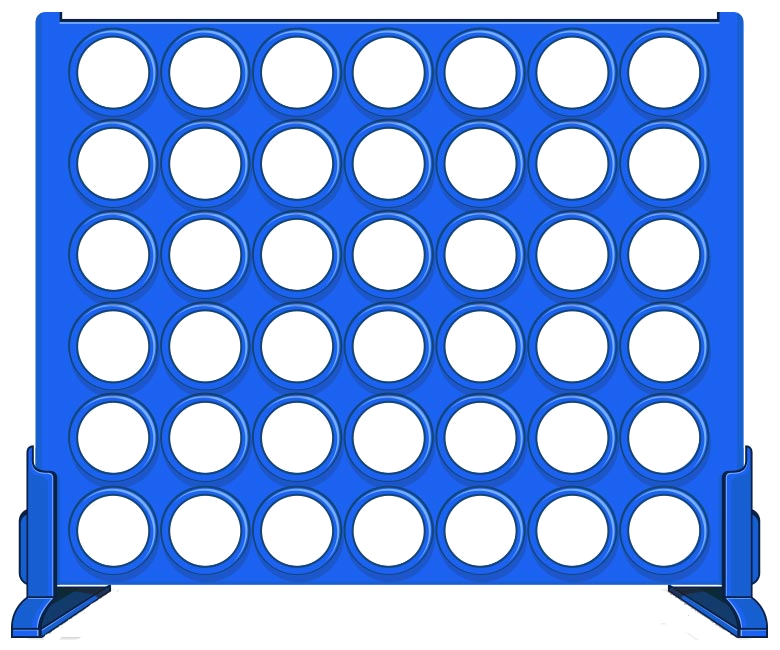 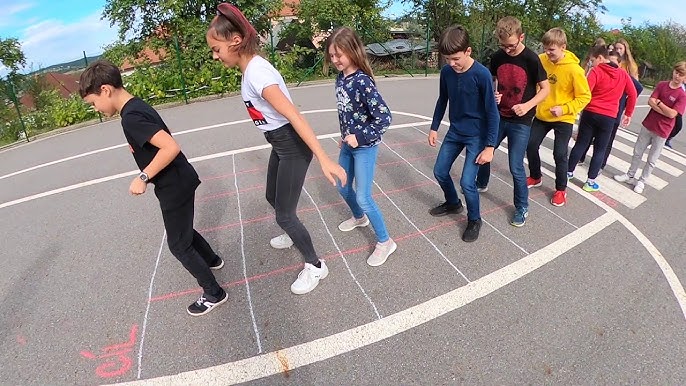 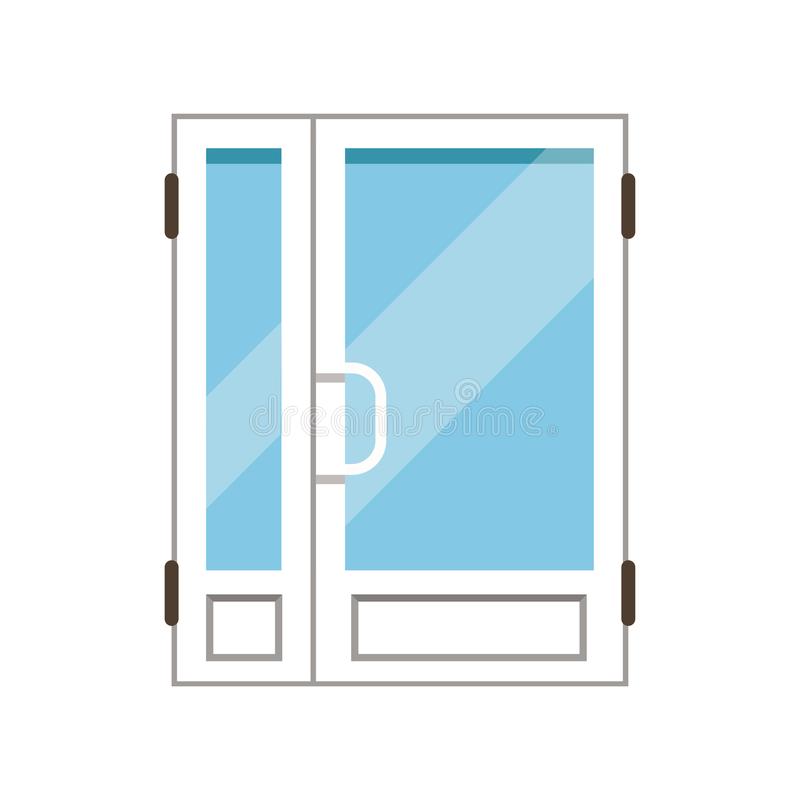 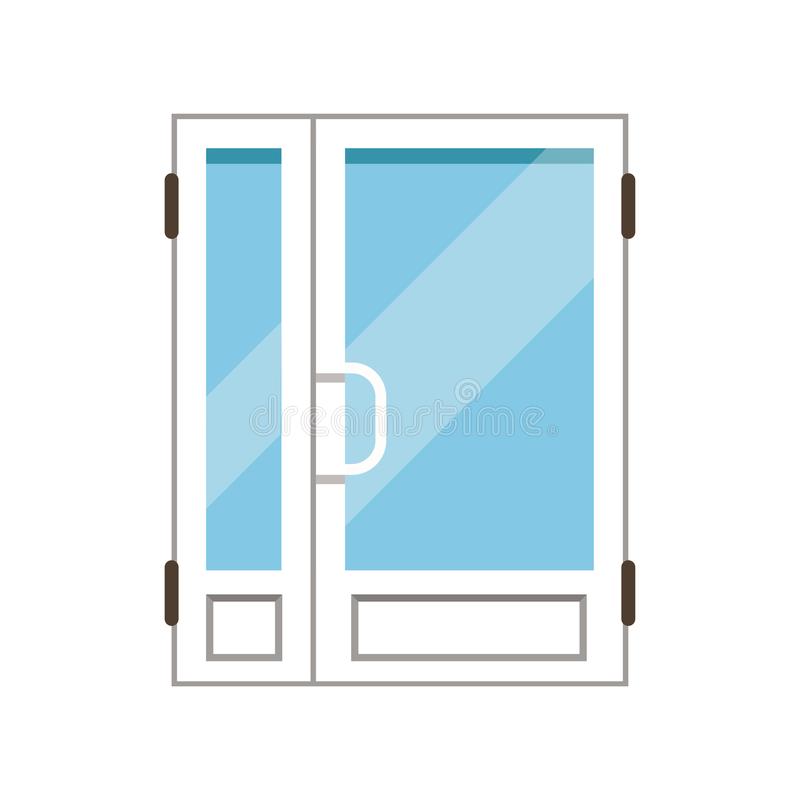 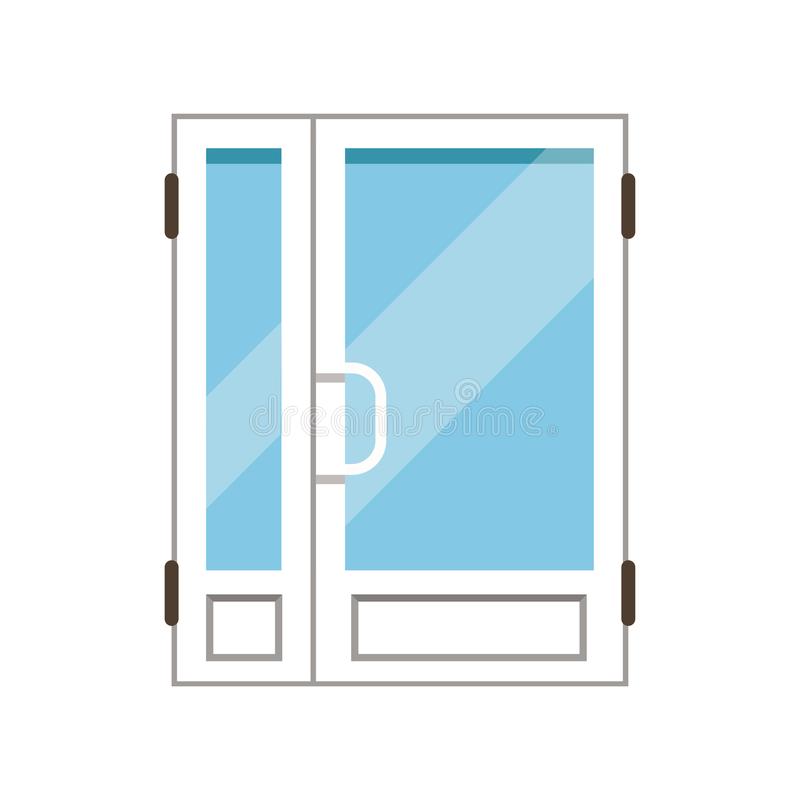 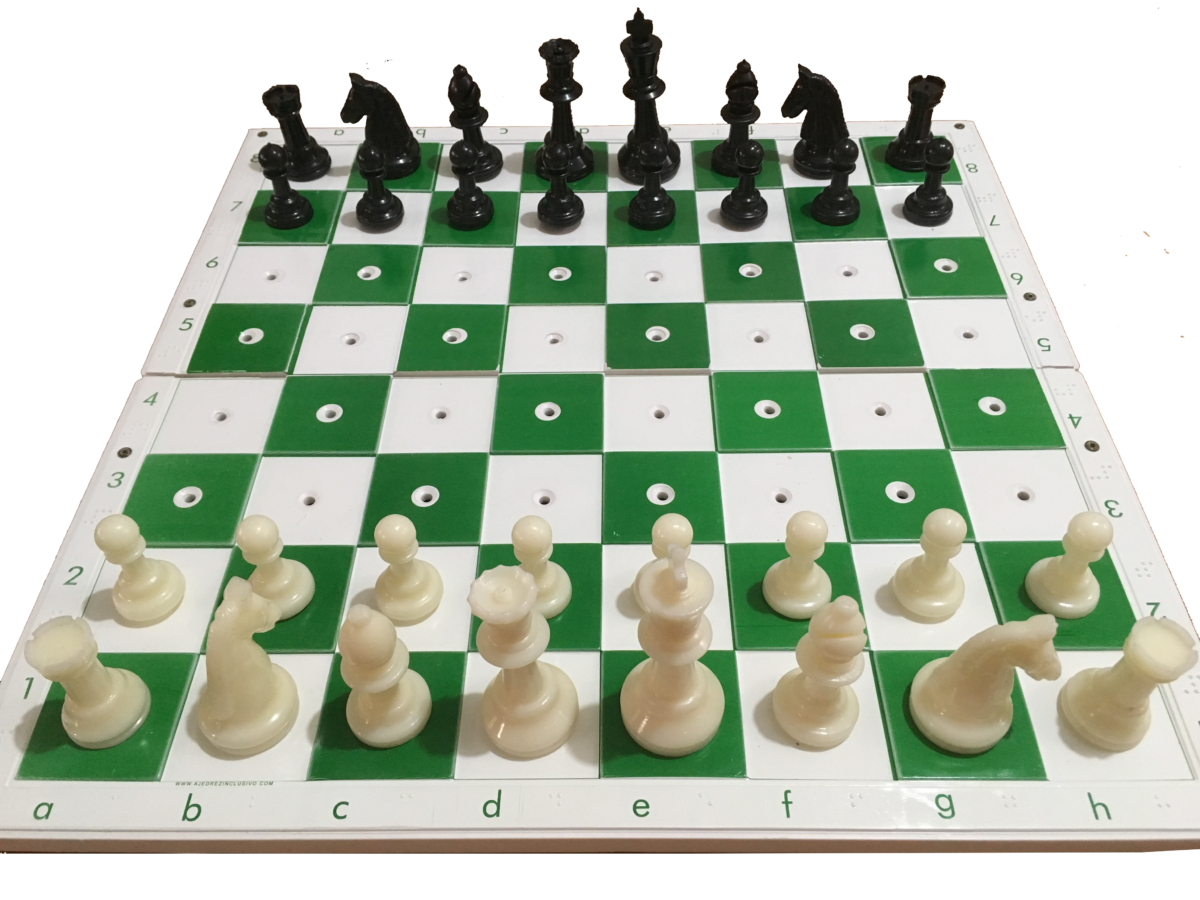 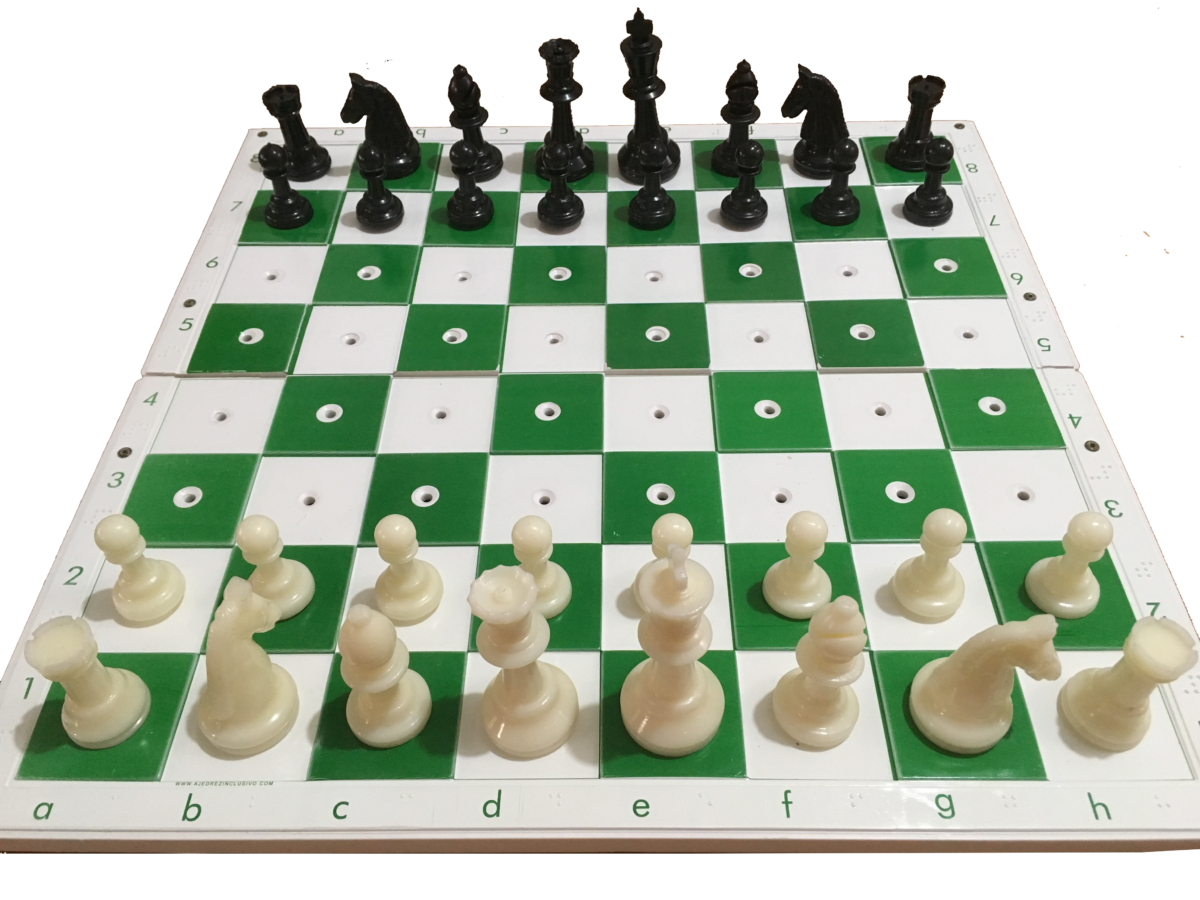 LUNES: 3º PRIMARIA
MARTES: 4º DE PRIMARIA
MIÉRCOLES 5º DE PRIMARIA
JUEVES: 6º DE PRIMARIA
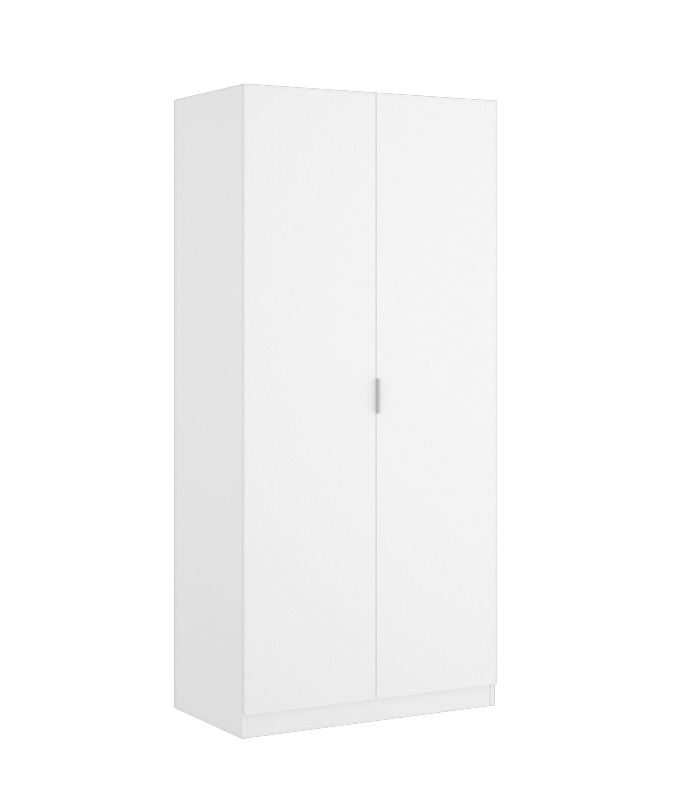 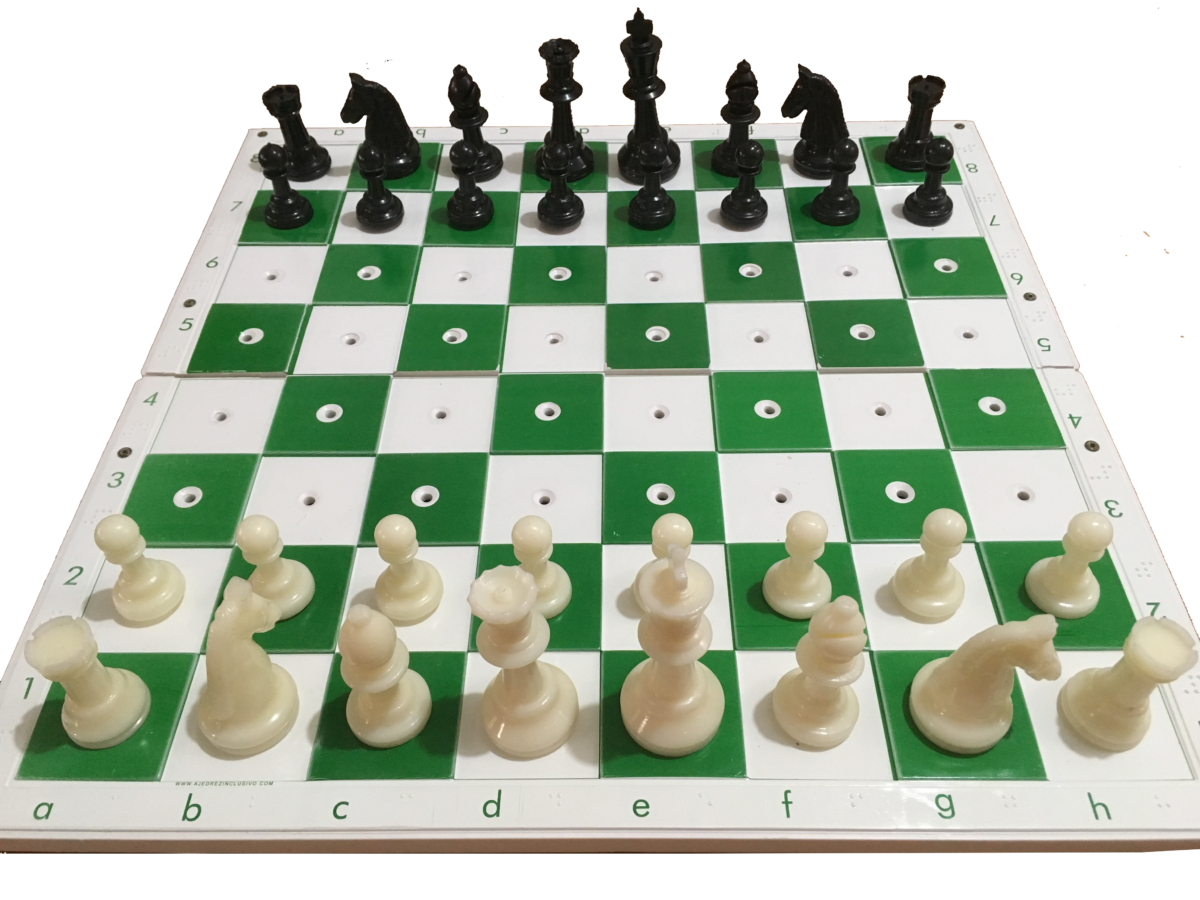 Armario
Juegos
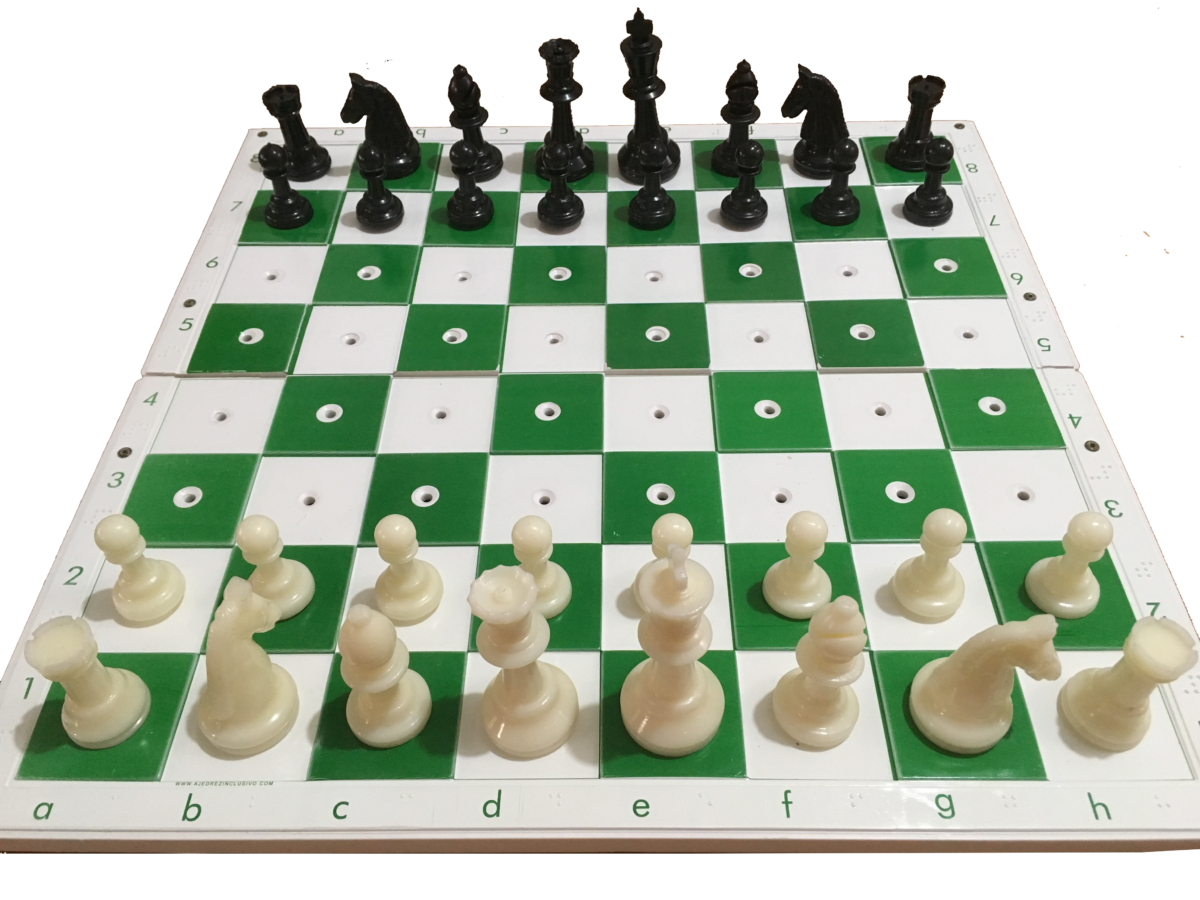 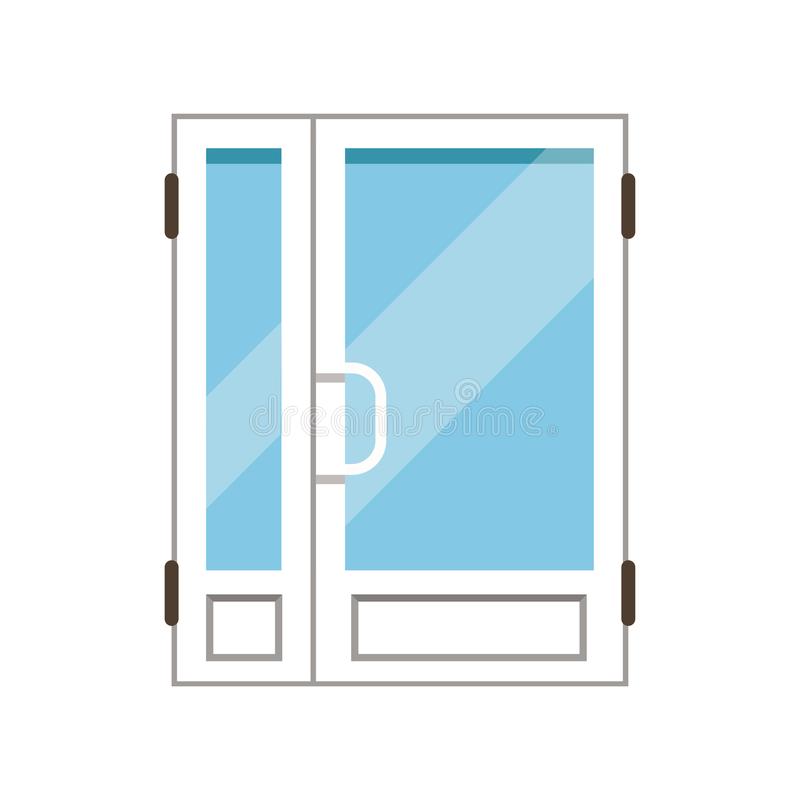 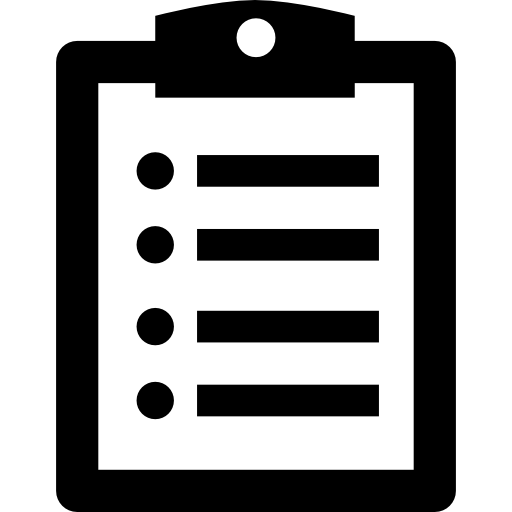 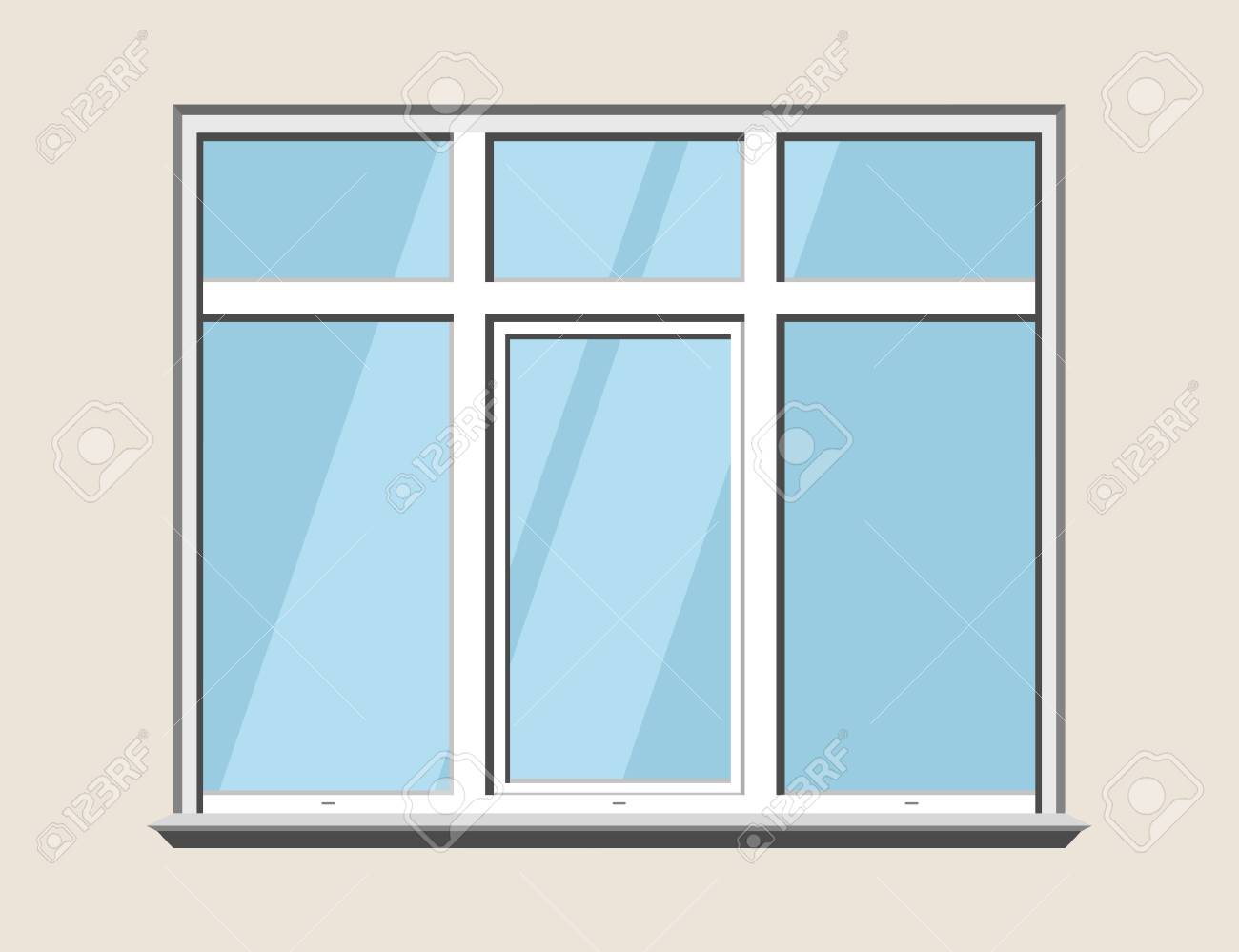 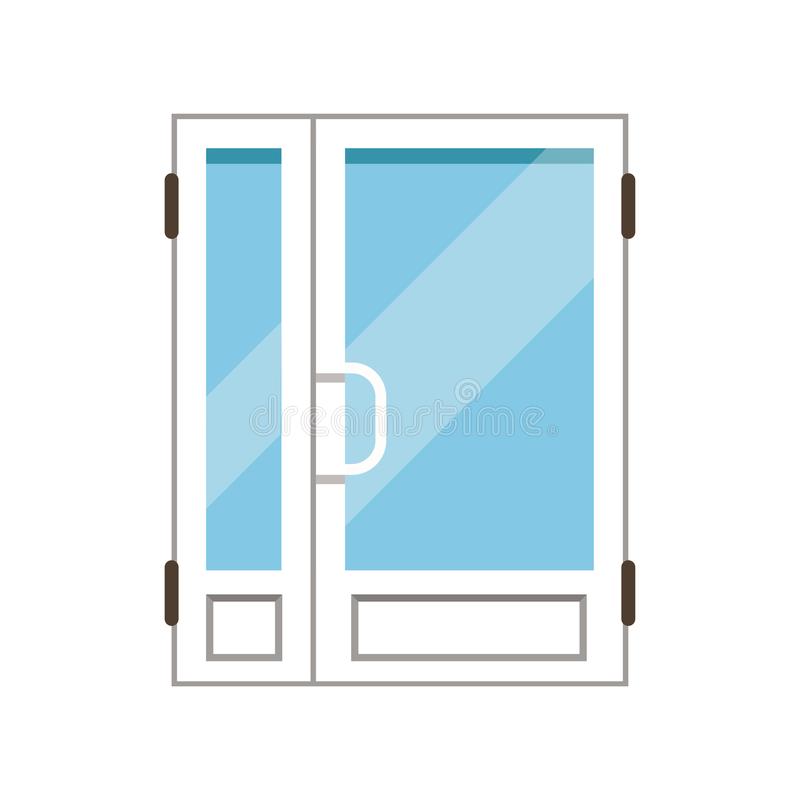 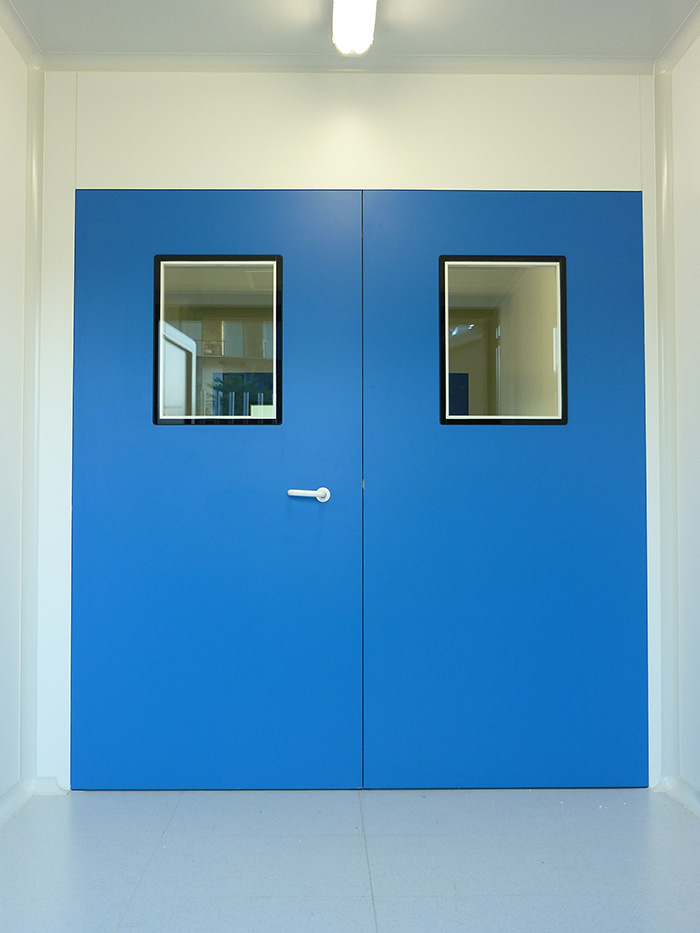 TORNEOS EN GIMNASIO
TORNEO DATCHBALL 
5º PRIMARIA
MIÉRCOLES y VIERNES
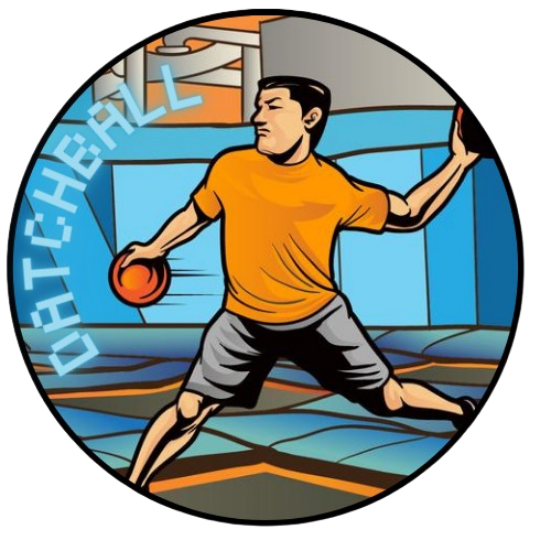 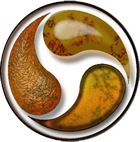 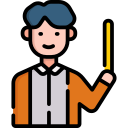 SI ES POSIBLE, QUE ESOS DÍAS EL ALUMNADO DE 5º ALMUERCE 5 MINUTOS ANTES EN CLASE.
RAÚL
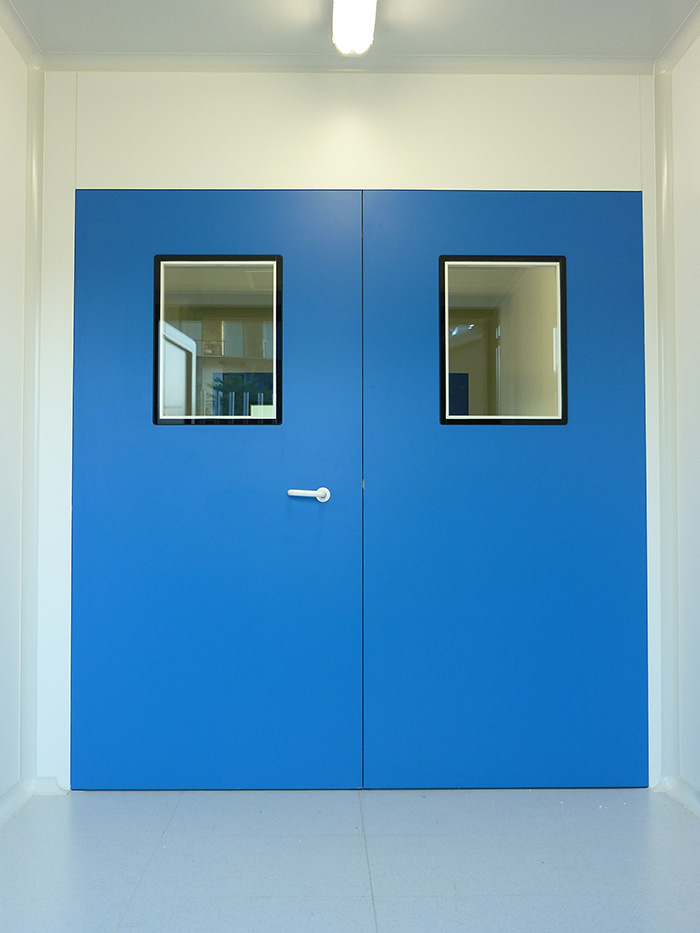 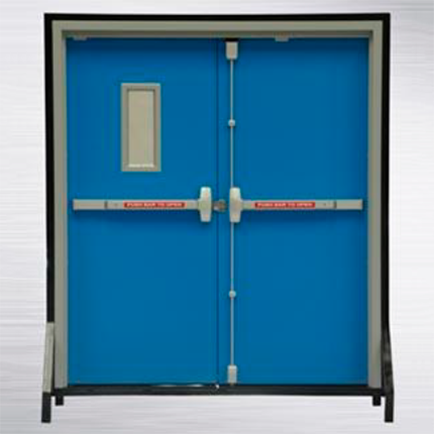 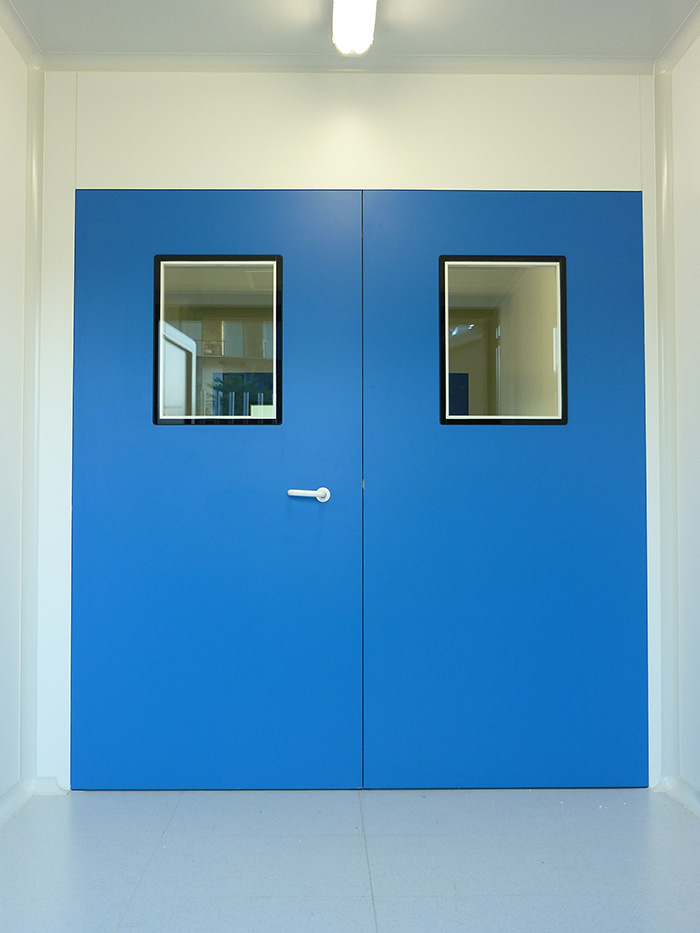 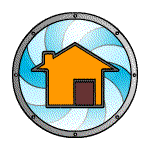 Cada 5 - 10 - 15 kms. el alumnado podrá sellar en su pasaporte.
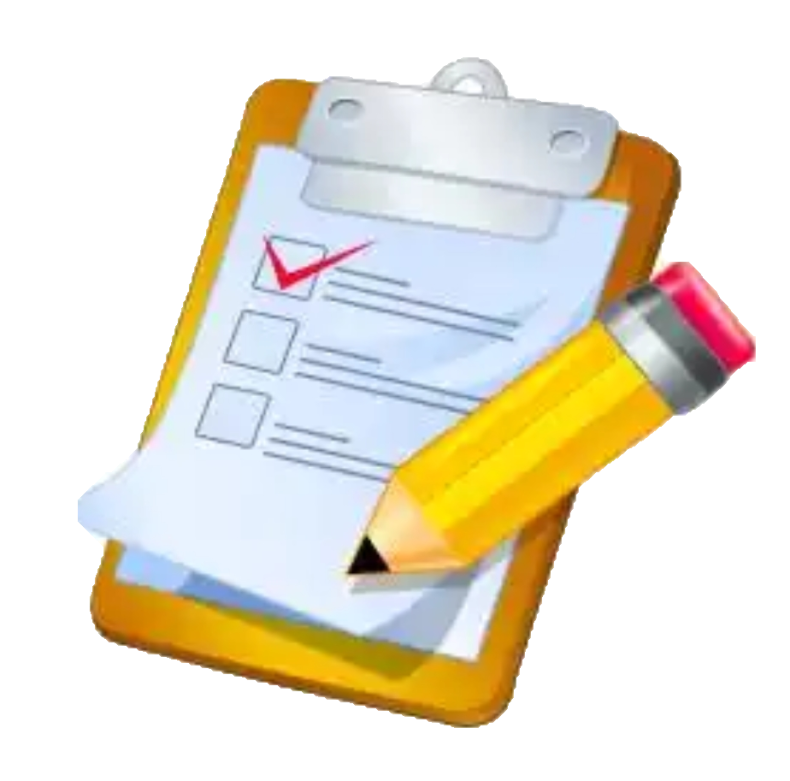 Hojas de 
registro
Un día por semana, el alumnado al que le toque podrá seguir las “Rutas Moncahínas”.
Al final de cada mes se actualizará el Salón del Sherpa que estará ubicado en el Patio Cubierto.
Al final del trimestre, los serpas serán reconocidos en los distintos festivales.
Habrá una mesa de anotación donde los voluntarios anotarán las vueltas de los Sherpas.
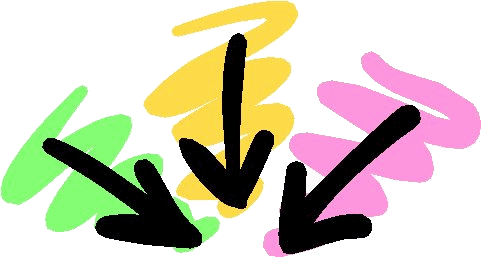 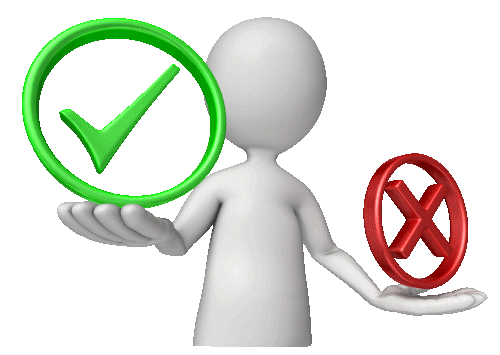 La participación, colaboración y respeto del alumnado se registrará en su pasaporte de recreo.
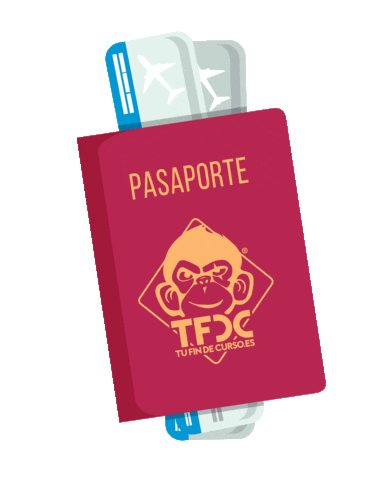 Una vez al mes, se pasará al alumnado una valoración de las actividades planteadas, de los espacios y de la participación del alumnado.
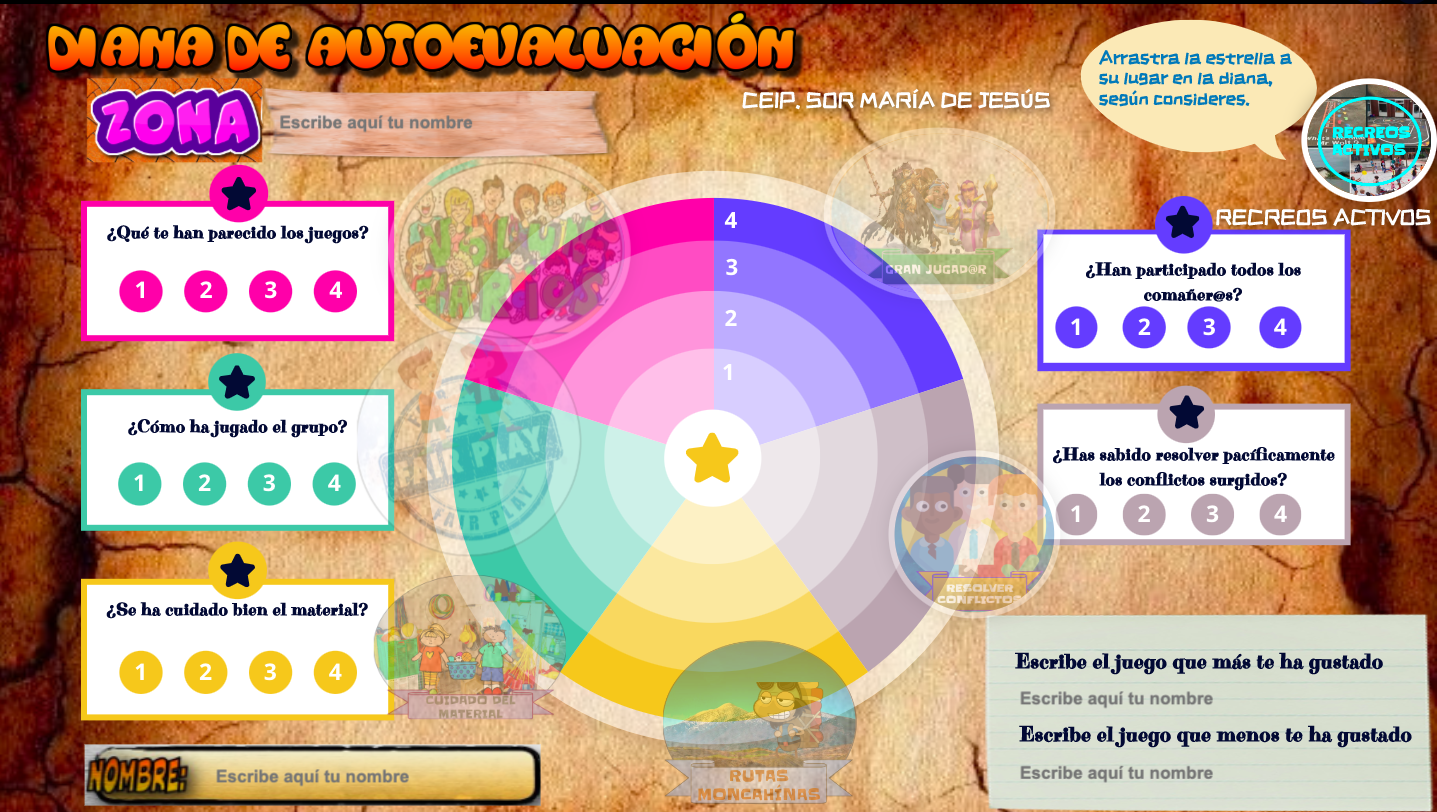 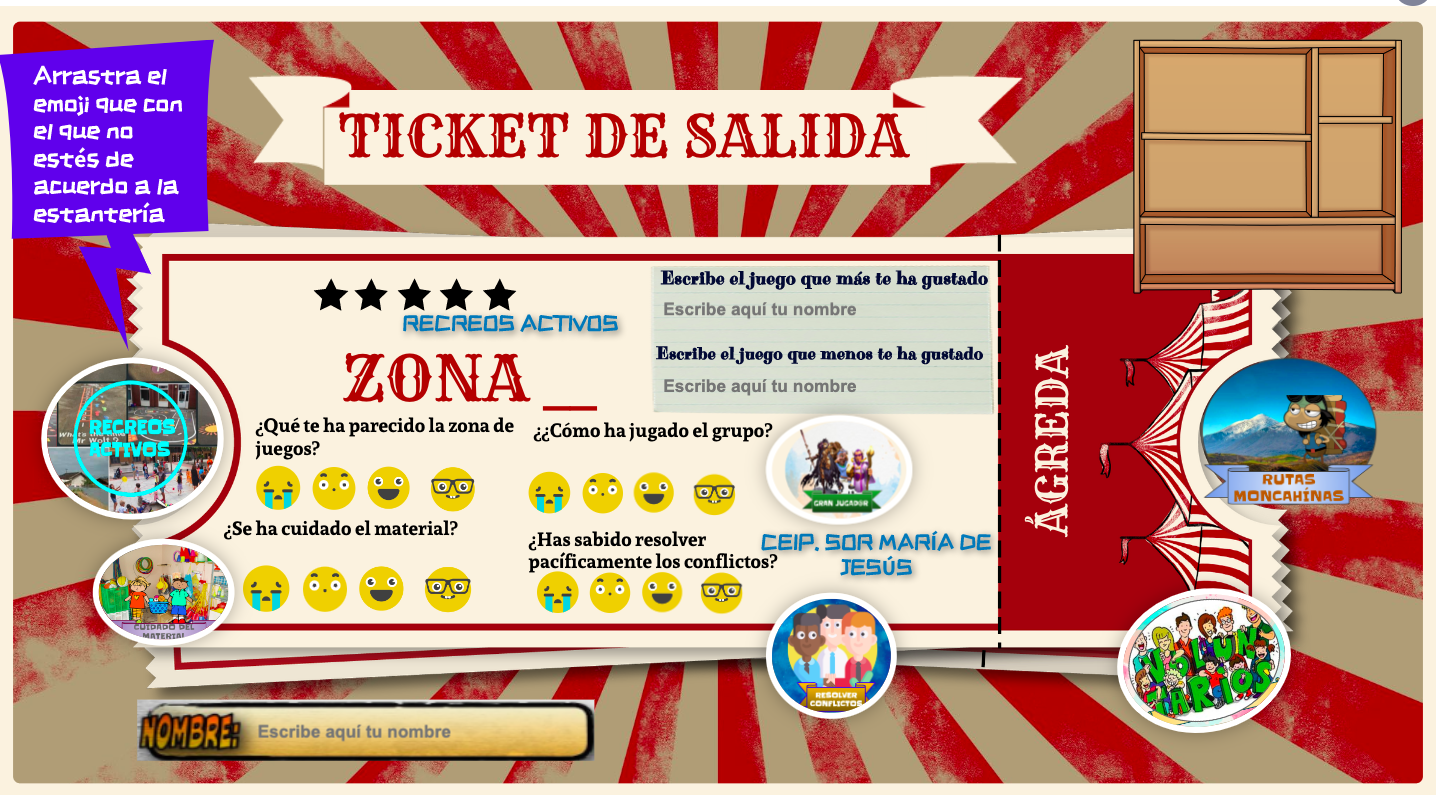 Semanalmente (viernes) se entregará o :
Un Ticket de salida de la zona donde jugaron y se introducirá en el buzón del aula.
 O de forma grupal se proyectará la diana de autoevaluación.
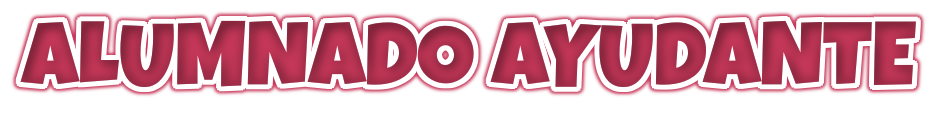 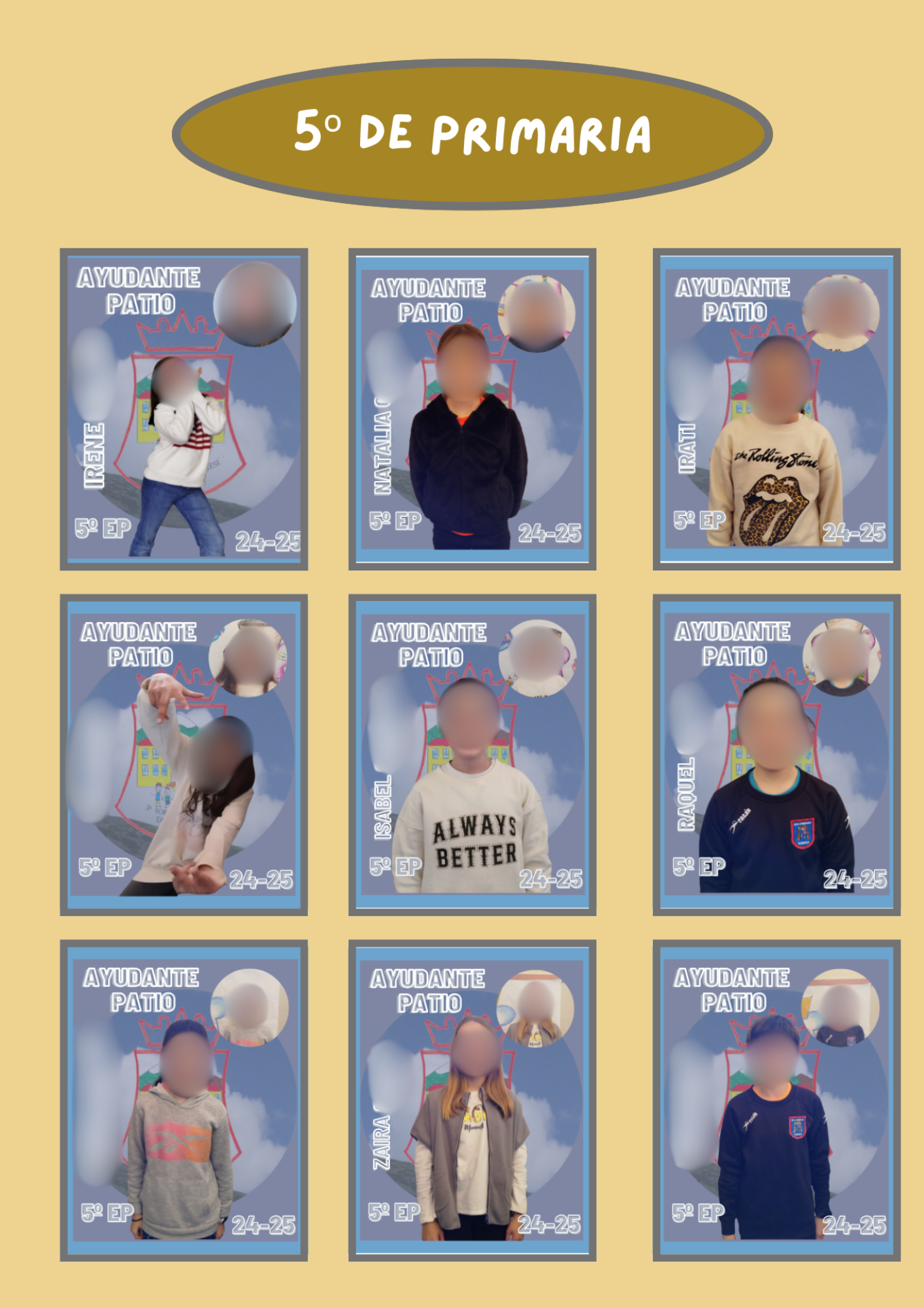 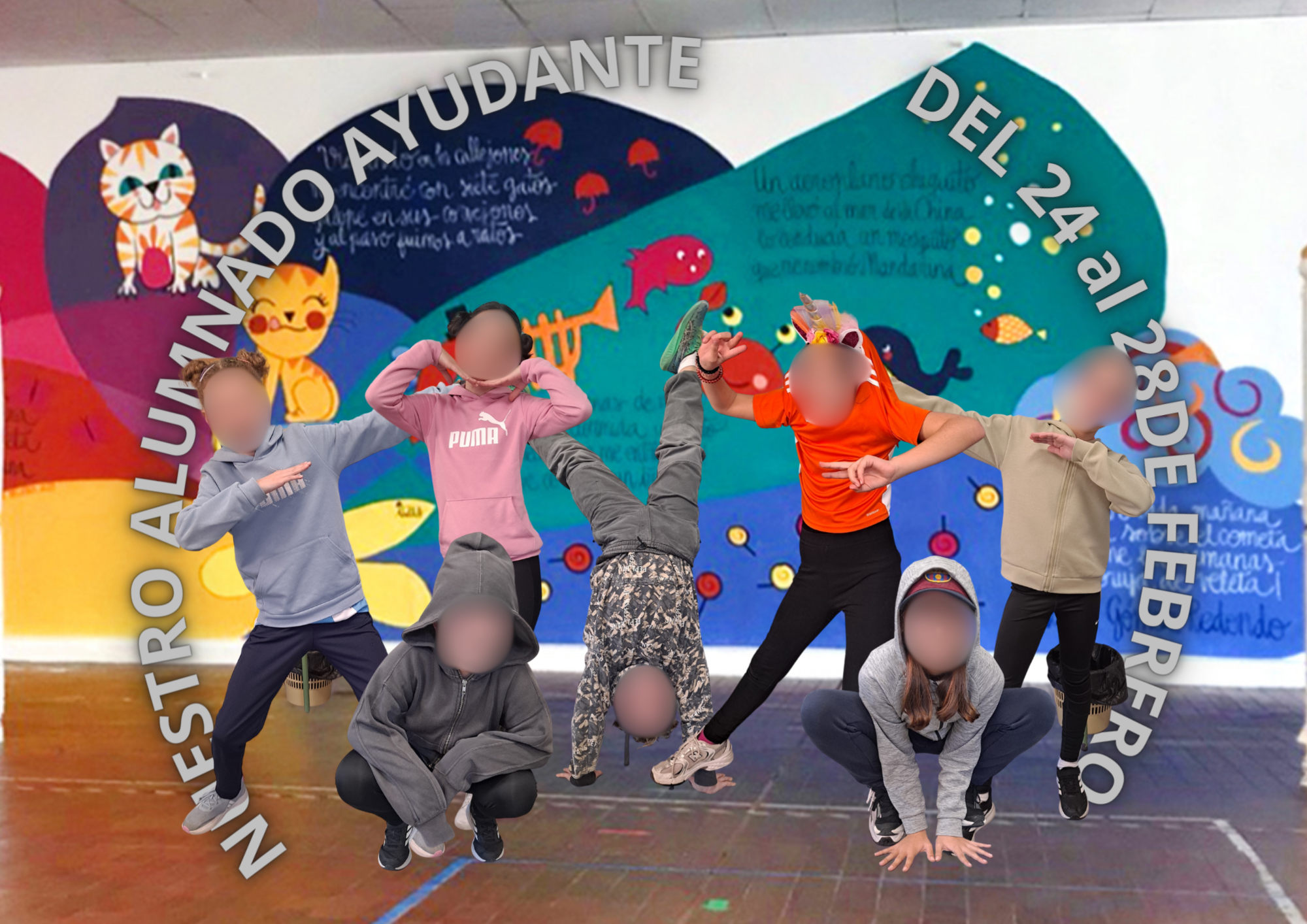 Cada semana y por cursos se ofrecen 6 alumn@s ayudantes que por zonas, se encargan de organizar los juegos, velan por el cumplimiento de las reglas y ayudan a que todos tengan a qué y dónde jugar.
Se les identifica por un colgante y al acabar la semana se les reconoce en el muro de la fama de los ayudantes y se les incluye en la colección de cromos de alumnado ayudante del colegio que se entregará a final de curso.
Salón de la fama
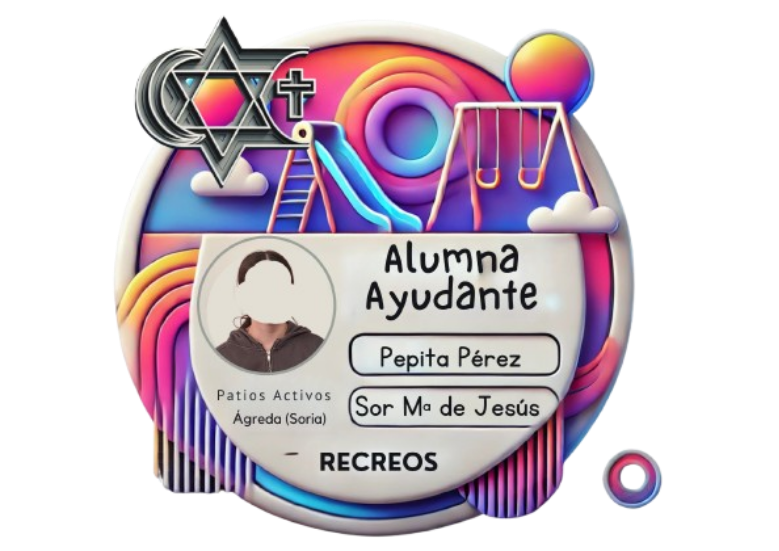 Álbum de cromos
Colgante ayudante
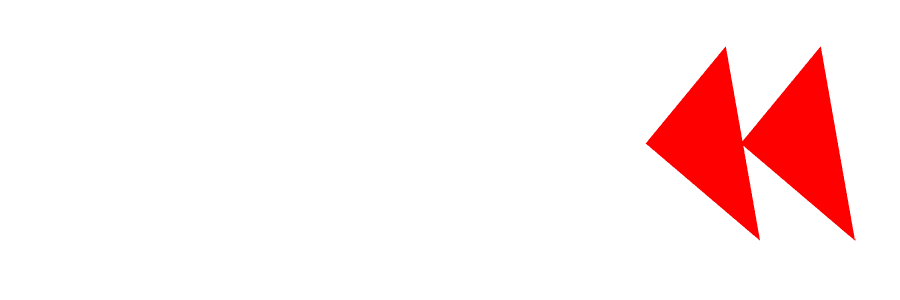 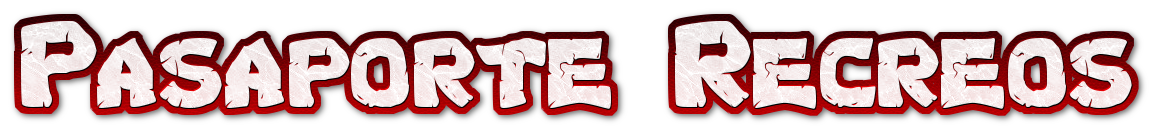 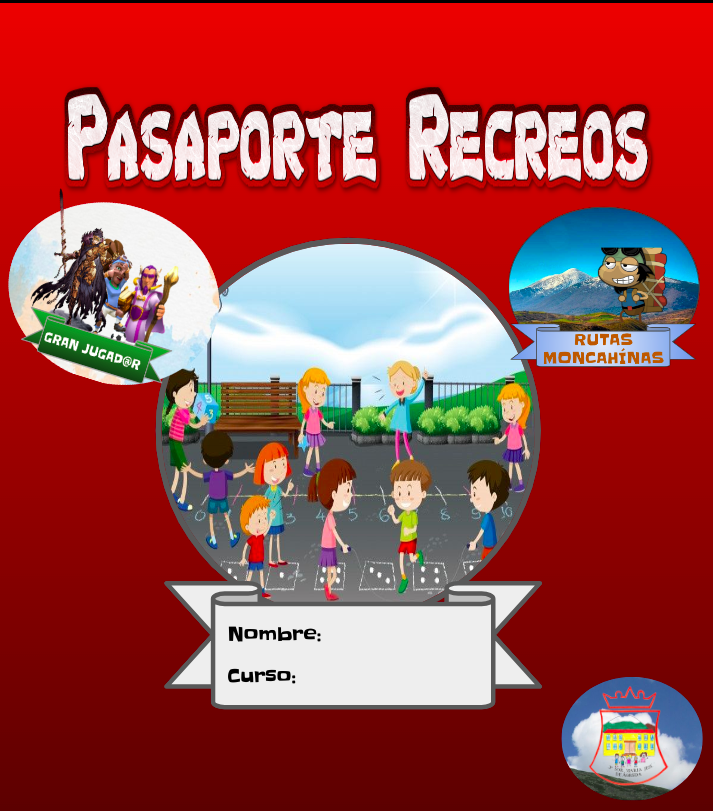 CADA ALUMN@ TENDRÁ UN PASAPORTE DE RECREOS DONDE SE SELLARÁN LAS CONDUCTAS POSITIVAS DEL TIEMPO DE RECREO.
SI SE CONSIGUE COMPLETAR EL PASAPORTE, PODRÁS ELEGIR EL ESPACIO DE JUEGO DURANTE UNA SEMANA.
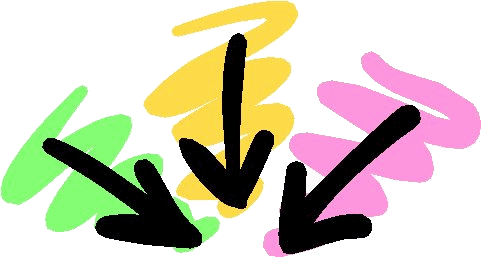 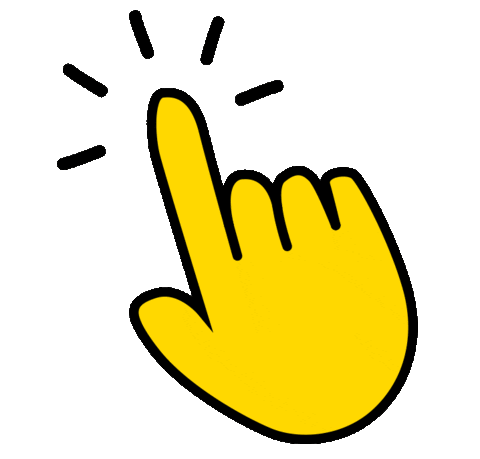 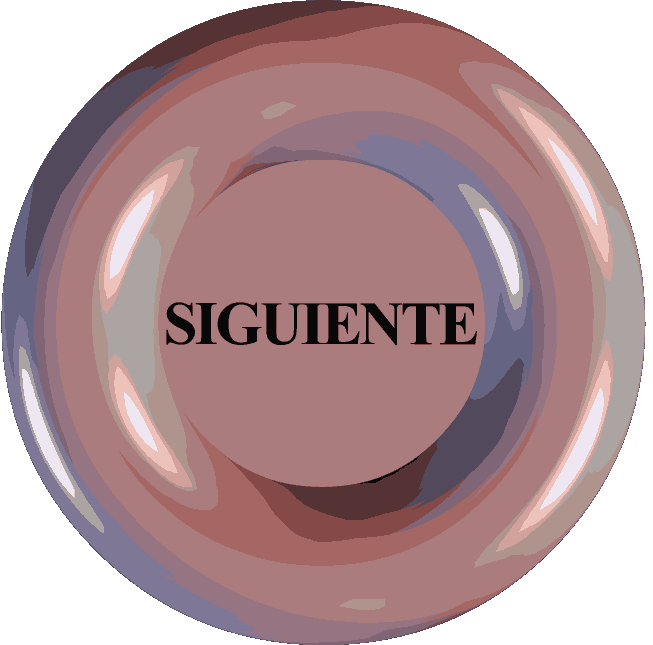 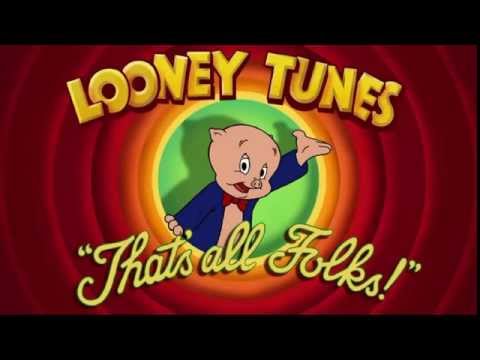